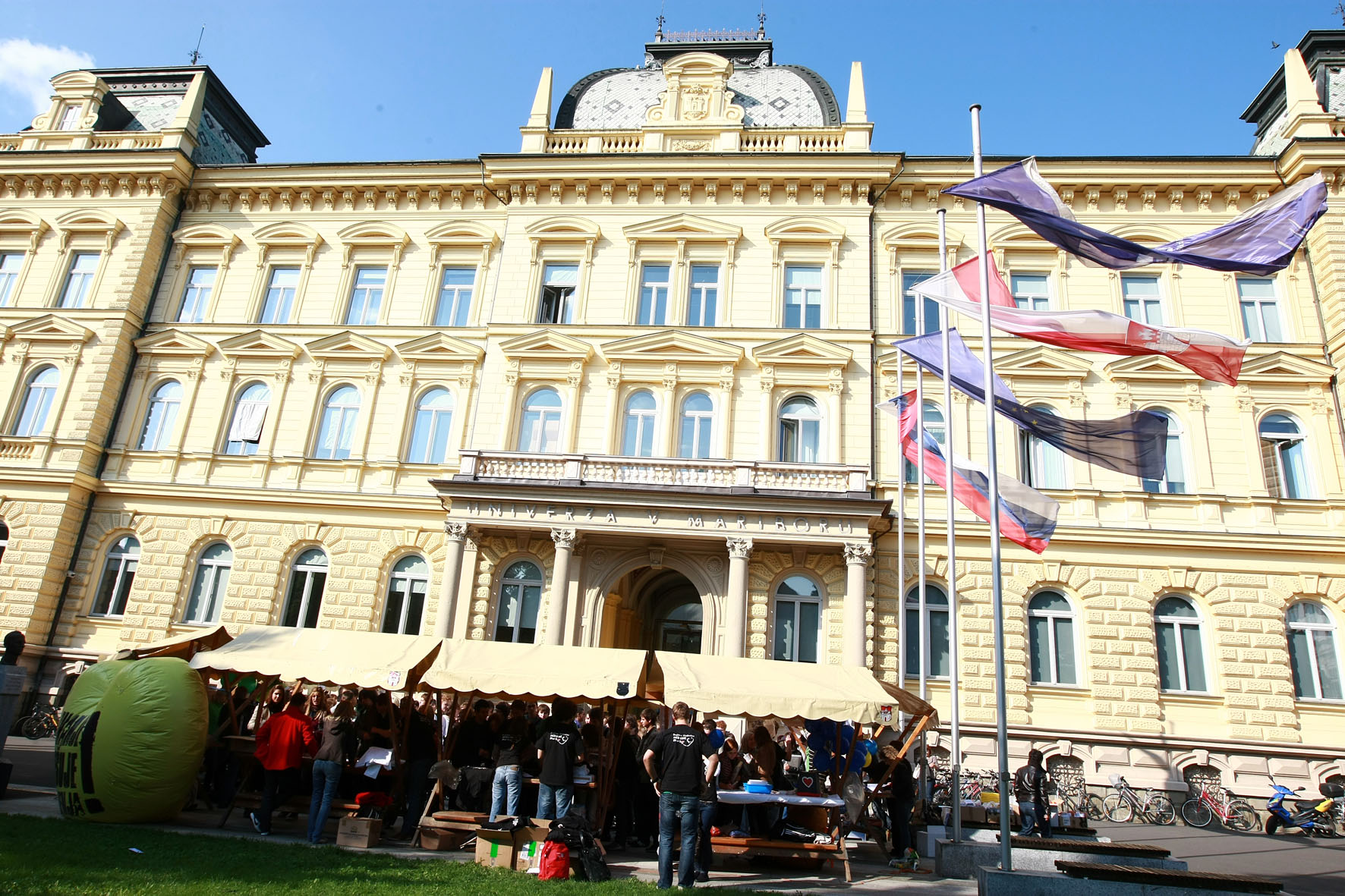 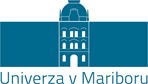 UNIVERZA V MARIBORU
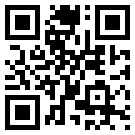 www.um.si
UNIVERZA V MARIBORU
Leta 1859 Anton Martin Slomšek prenese sedež škofije iz St. Andraža v Maribor in ustanovi bogoslovno učiteljišče
1961 ustanovljeno Združenje visokošolskih zavodov Maribor, neposredni predhodnik Univerze v Mariboru
1975 se Združenje visokošolskih zavodov (6 visokošolskih zavodov) oblikuje v Univerzo v Mariboru
Univerza v Mariboru danes:
17 fakultet (različne lokacije)
več kot 13.500 študentov  (dod. 9.500, pod. 4.000)
več kot 1800 zaposlenih
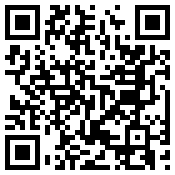 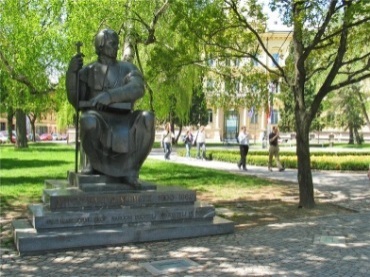 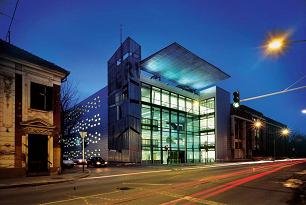 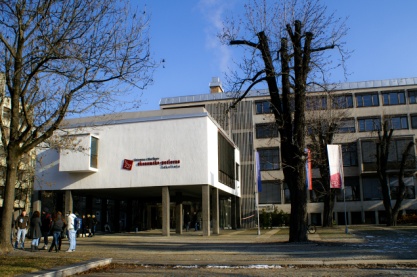 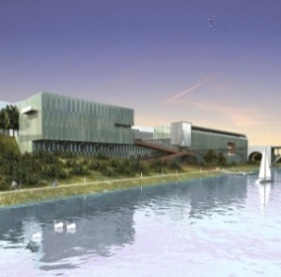 2
VISOKOŠOLSKO IZOBRAŽEVANJE
Terciarno izobraževanje (izobraževanje po zaključeni srednji šoli)
višješolsko strokovno izobraževanje 
    (višje strokovne šole)

visokošolsko izobraževanje
univerze (akademije, fakultete, visoke šole)
samostojni visokošolski zavodi (javni koncesionirani, nekoncesionirani)
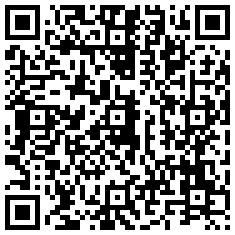 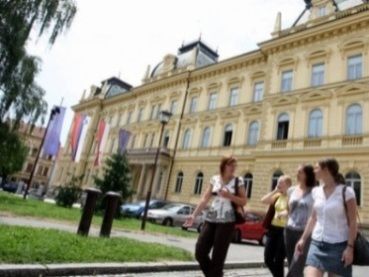 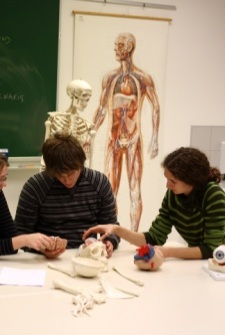 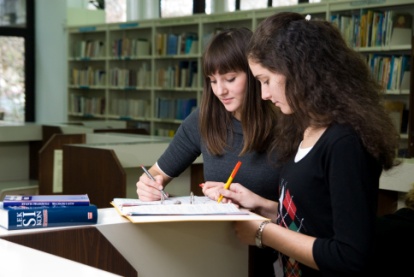 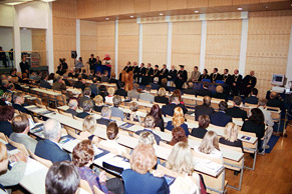 3
ŠTUDIJSKI PROGRAMI
Prva stopnja:
Visokošolski strokovni študijski programi
Univerzitetni študijski programi
Druga stopnja:
Magistrski študijski programi
Enoviti magistrski študijski programi
Tretja stopnja:
Doktorski študijski programi
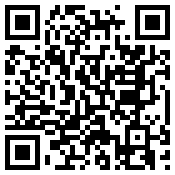 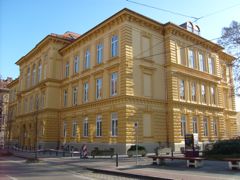 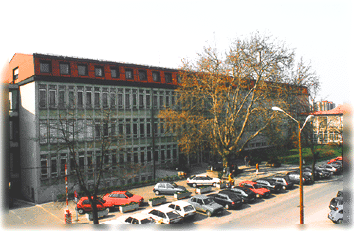 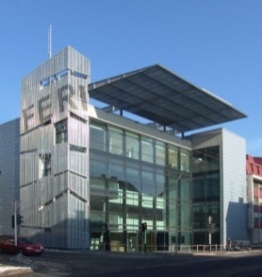 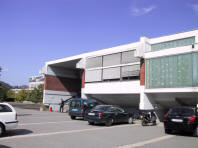 4
ŠTUDIJSKI PROGRAMI
Struktura študija =>  (3+2+3) ali (4+1+3);
1. stopnja: 3-letna diplomska stopnja = 180 ECTS
2. stopnja: 2-letna magistrska stopnja = 120 ECTS 
3. stopnja: 3-letna doktorska stopnja = 180 ECTS
Izjeme: 
prva in druga stopnja združeni v eno stopnjo - enovit magistrski študijski program, struktura študija 5+0 (+3) za naziv magister stroke
zdravnik ima 6 (+3) in dobi strokovni naziv doktor medicine
ECTS – European Credit Transfer System
1 kreditna točka je 25-30 ur vloženega dela v študij (predavanja, vaje, domače samostojno delo)
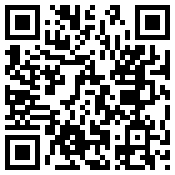 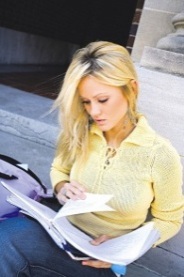 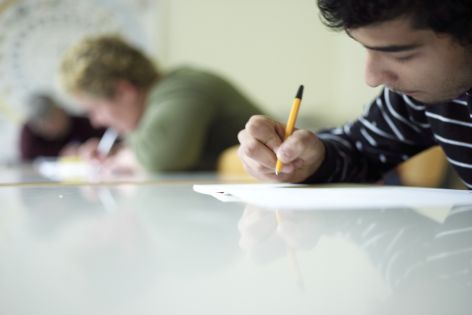 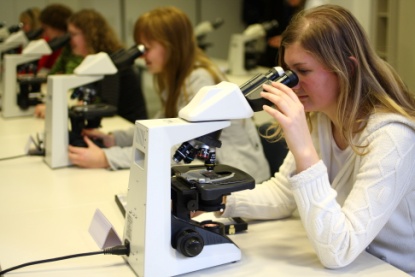 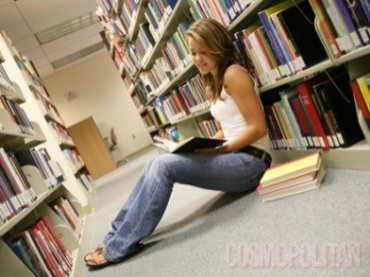 5
ŠTUDIJSKI PROGRAMI
* - študij omogočen pri nekaterih študijskih programih pod določenimi pogoji
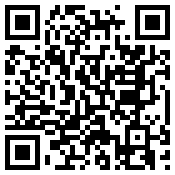 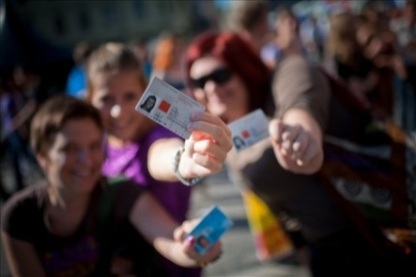 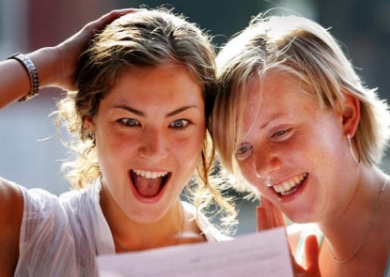 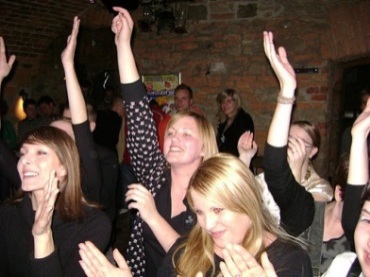 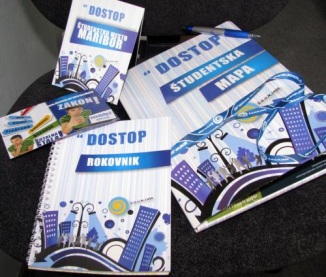 6
ŠTUDIJSKI PROGRAMI
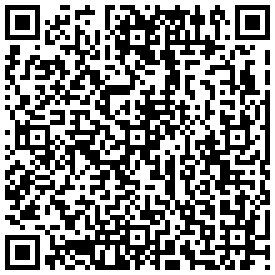 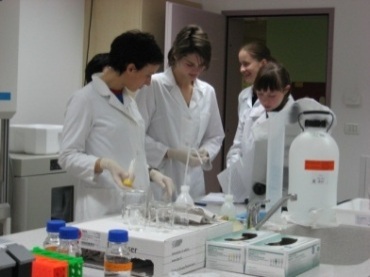 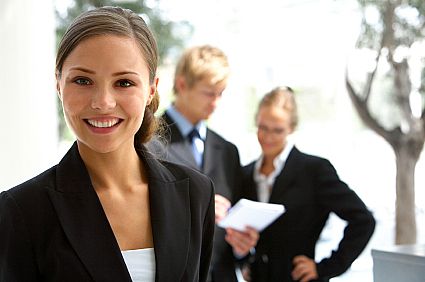 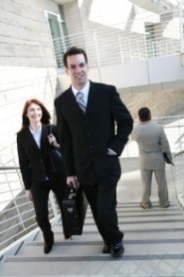 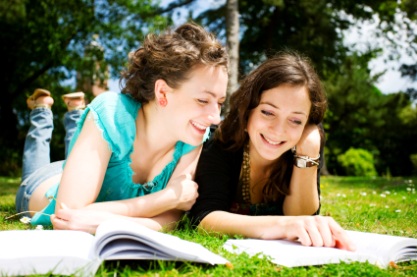 7
RAZPIS ZA VPIS
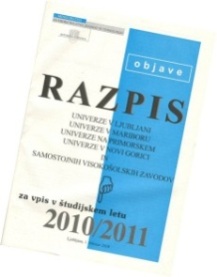 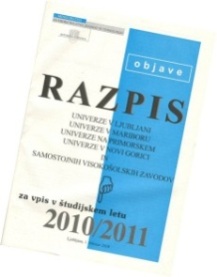 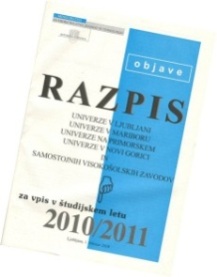 Uvodni -splošni del
Posebni del
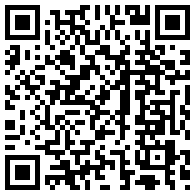 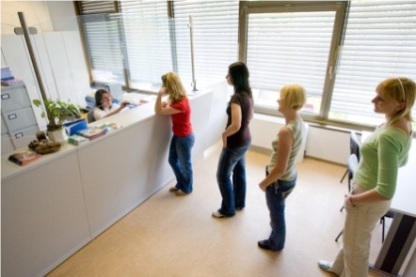 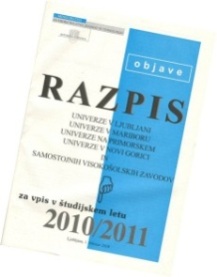 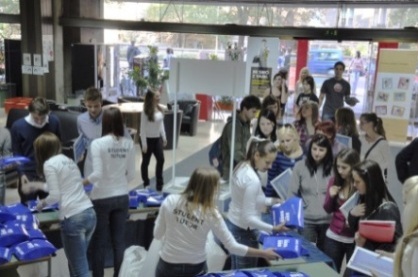 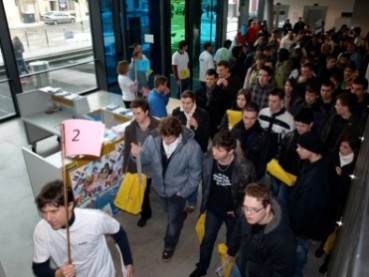 8
RAZPIS ZA VPIS - PRIMER
Fakulteta
Študijski program
Trajanje študija
Usmeritev
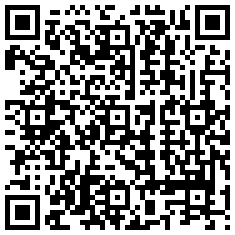 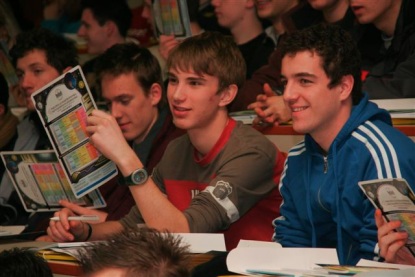 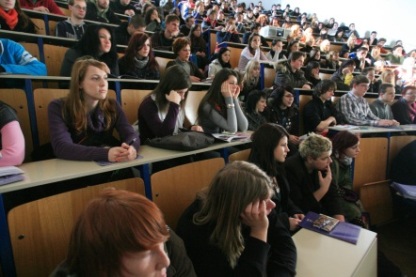 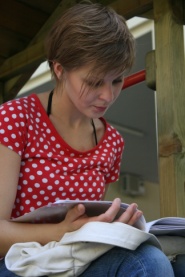 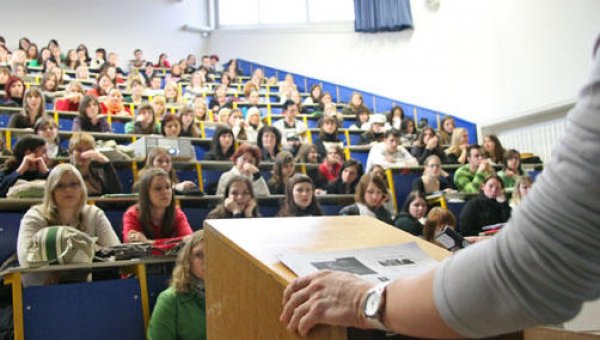 9
RAZPIS ZA VPIS - PRIMER
Vpisni pogoji
Omejitev
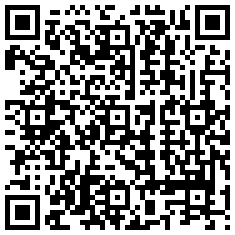 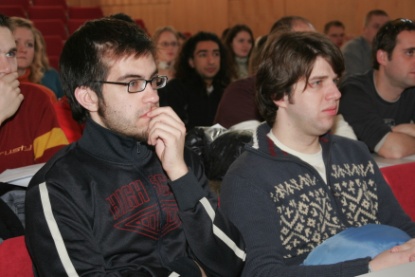 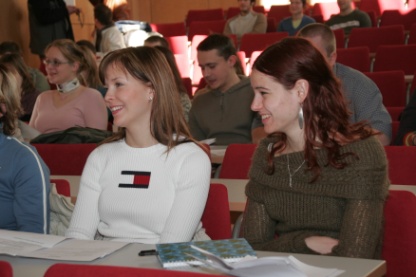 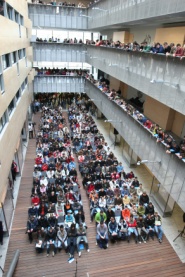 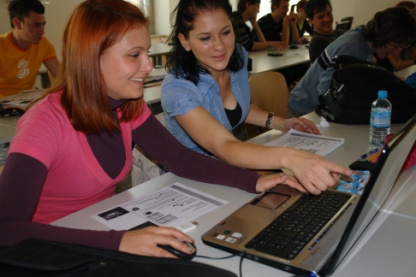 10
OMEJITEV VPISA
Vlada RS sprejme omejitev vpisa konec aprila
število prijavljenih kandidatov presega število razpisanih vpisnih mest za < 10 % => se lahko sprejme omejitev vpisa;

število prijavljenih kandidatov presega število razpisanih vpisnih mest za ≥ 10 % => se mora sprejeti omejitev vpisa

Izbirni kriteriji navedeni v razpisu za vpis – primer:
Če bo sprejet sklep o omejitvi vpisa, bodo 
kandidati iz točk a) in c) izbrani glede na:
− splošni uspeh pri splošni maturi oz. zaključnem izpitu    60 % točk,
− splošni uspeh v 3. in 4. letniku                                           40 % točk;
− kandidati iz točke b) izbrani glede na....

Izračuni točk s primeri in tabelo so podani na: http://www.um.si/vpis/izracunTock/Strani/default.aspx
11
eVŠ-prijava za vpis: AAI račun + SI-PASS
AAI bo vključen v SI-PASS (MJU+Arnes)
eVŠ prijava za vpis bo prešla na uporabo SI-PASS-a za avtentikacijo uporabnikov
Prehod na nov e-podpis (SI-CES); opustitev podpisne komponente
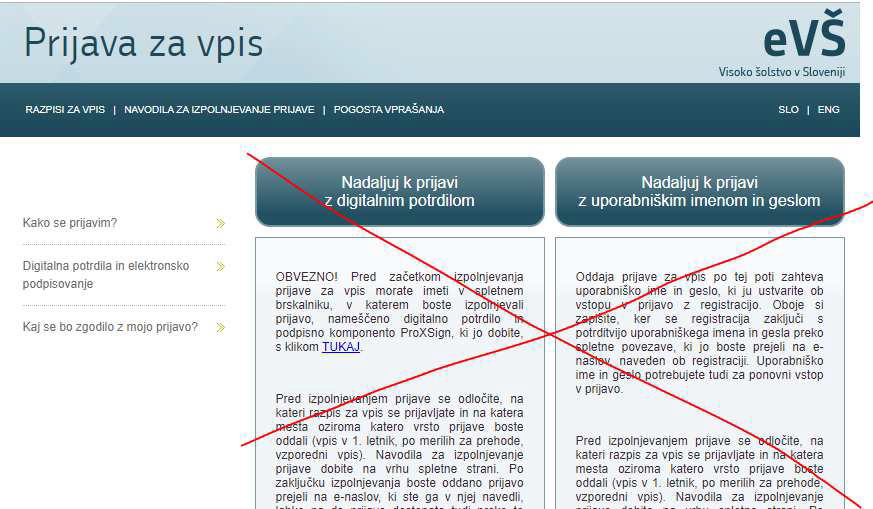 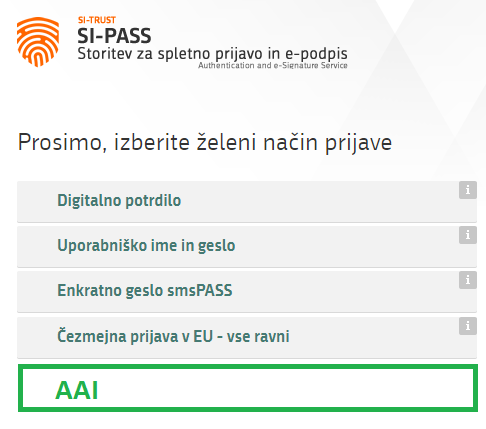 12
PODROBNEJŠE INFORMACIJE
Visokošolski prijavno–informacijski službi Univerze v Mariboru; Slomškov trg 15, 2000 Maribor, tel.: (02) 235–52–61, 235–52–63, 235–52–64 (uradne ure od ponedeljka do petka: 9.00–11.00 in 13.00–14.00), po elektronski pošti vpis@um.si in na spletni strani www.um.si/vpis,

Tehnična pomoč za težave z digitalnim potrdilom in elektronskim podpisovanjem: Enotni kontaktni center državne uprave (EKC), e–naslov: ekc@gov.si, tel.: 080–2002 (med delavniki od 8.00 do 22.00). Upoštevajte, da bo vaša vloga obravnavana le v času uradnih ur.

Tehnična pomoč za vprašanja pri izpolnjevanju elektronske vloge: Enotni kontaktni center državne uprave (EKC), e–naslov: ekc@gov.si, tel.: 080–2002 (med delavniki od 8.00 do 22.00), tel. za klice iz tujine: 00386 1 478 85 90. Upoštevajte, da bo vaša vloga obravnavana le v času uradnih ur.
13
1. PRIJAVNI ROK
!!! – NOVO V LETOŠNJEM LETU 
PRIJAVO ODDANA Z UPORABNIŠKIM IMENOM IN GESLOM NI POTREBNO NATISNITI IN JO PODPISATI, TER  POSLATI PO POŠTI
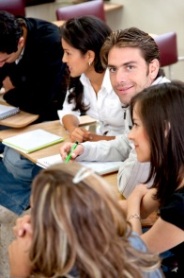 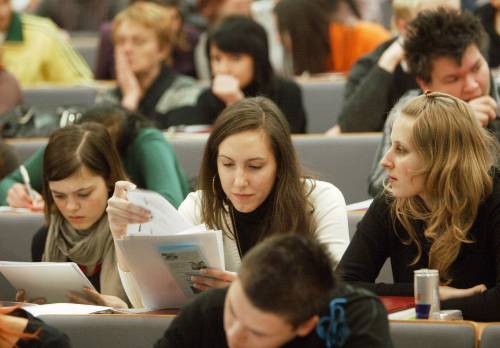 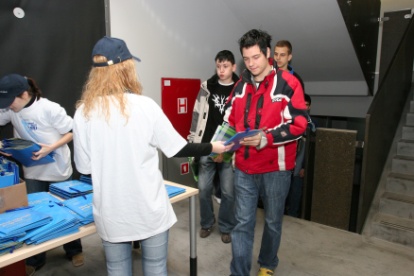 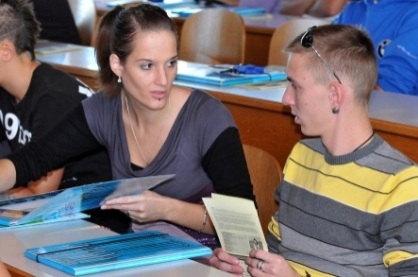 14
1. PRIJAVNI ROK
Kandidat mora zapisati VSAJ eno željo, največ lahko zapišejo 3. želje
Pomembno je, da kandidat navede le tiste študije, ki ga zanimajo in kjer bo tudi študiral, če bo na izbran študij sprejet;

!!! V PRIJAVO NE ZAPISUJTE ŠTUDIJSKIH PROG., KI VAS NE ZANIMAJO IN KJER SI NE ŽELITE ŠTUDIRATI 
!!! – DELNO ZAPRT DRUGI PRIJAVNI ROK
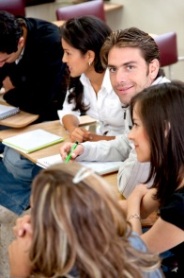 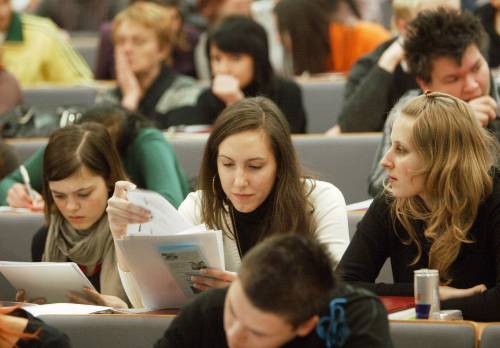 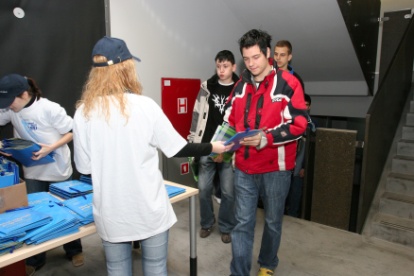 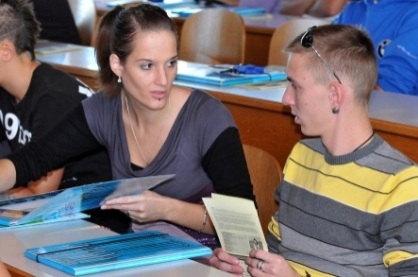 15
1. PRIJAVNI ROK
DA
DA
Sklep o rez. izbirnega postopka
do 30.07.
PRIJAVA
od 16.2. do 19.3.
Omejitev?
Konec aprila
min
NE
NE
1. ŽELJA
točke na 1. želji > min
2. ŽELJA
točke na 2. želji > min
3. ŽELJA
točke na 3. želji > min
DA
NE
DA
NE
Sprejeti s 
prvo željo
Nesprejeti
Sprejeti
VPIS na VZ
do 2.do 17.08.
DA
16
1. PRIJAVNI ROK
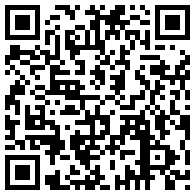 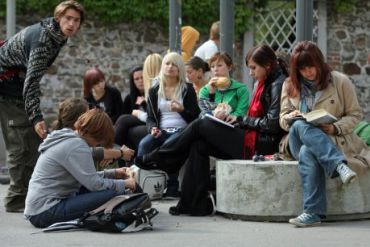 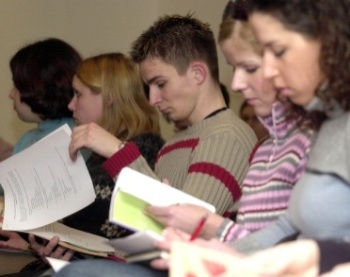 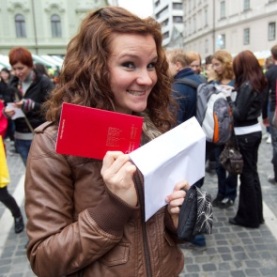 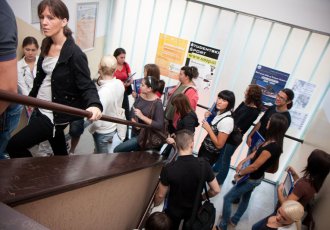 17
2. PRIJAVNI ROK
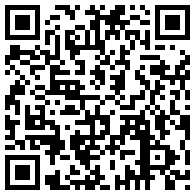 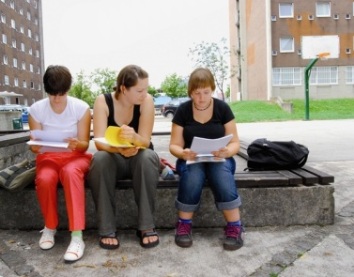 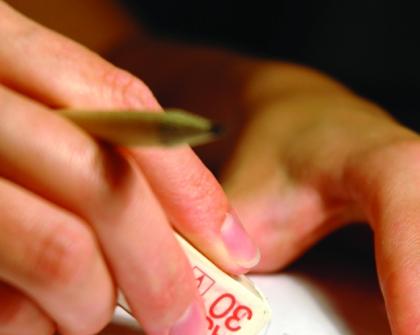 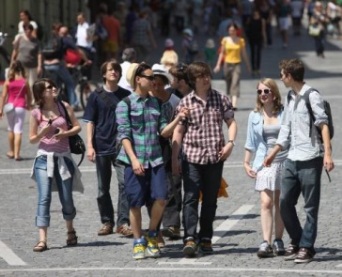 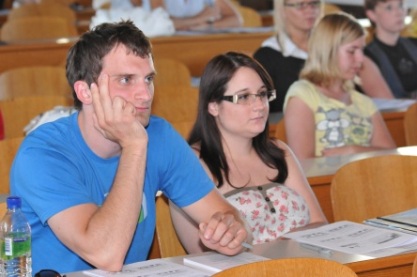 18
Prijavni rok za zapolnitev prostih mest („3. rok”)
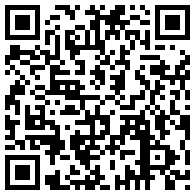 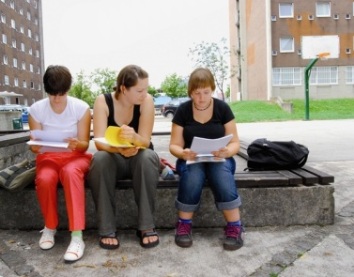 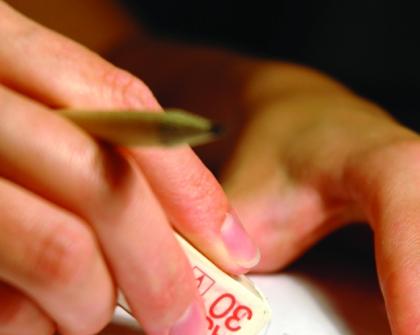 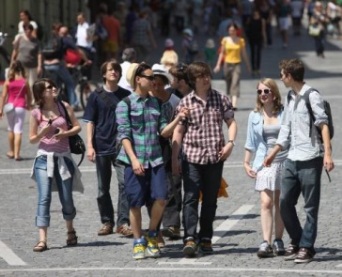 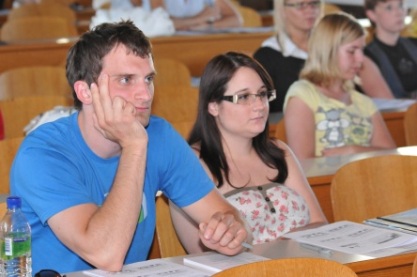 19
KAKO IZPOLNITI PRIJAVO ???
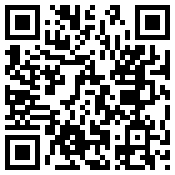 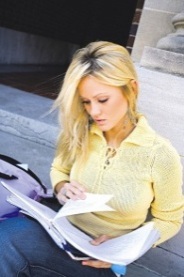 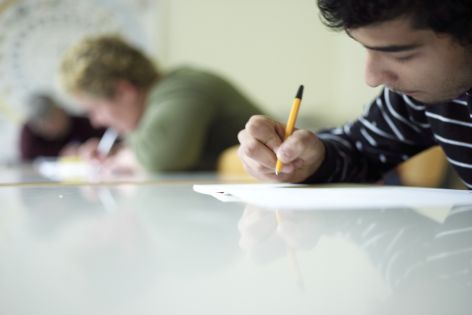 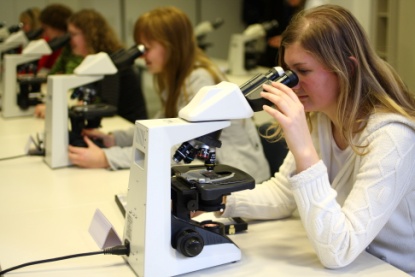 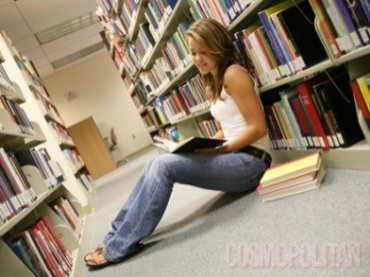 20
KAKO IZPOLNIM PRIJAVO ???
PETRA K.
3. letnik = 3
4. letnik = 4
Matura = 20 točk => 76točk
IGOR B.
3. letnik = 2
4. letnik = 2
Matura = 10 točk => 40točk
ŽELJA
Medicina UN - ULJ (86 mest)	
(OMEJEN min 84 točk,)
ŽELJA
Logistika sist. UN – UMB (100 mest)
(NEOMEJEN, 95 sprejetih)
2. ŽELJA
Logistika sistemov UN (5 mest)
(OMEJEN z 2. in 3. željo, min 79 )
3. ŽELJA
ZDRAV. NEGA VS UNP(60 mest)
(OMEJEN; min 69 točk)
KAKO IZPOLNIM PRIJAVO ???
IGOR B.
3. letnik = 2
4. letnik = 2
Matura = 10 točk => 40točk
PETRA K.
3. letnik = 3
4. letnik = 4
Matura = 20 točk => 76točk
ŽELJA
Medicina UN - ULJ (86 mest)	
(OMEJEN min 84 točk,)
ŽELJA
Sociologija – UMB (100 mest)
(NEOMEJEN, 105 sprejetih)
2. ŽELJA
Sociologija UN (0 mest)
(zapolnjen s prvi željo)
3. ŽELJA
Arhitektura FG (0 mest)
(zapolnjen s prvo željo)
KAKO IZPOLNIM PRIJAVO ???
PETRA K.
3. letnik = 3
4. letnik = 4
Matura = 20 točk => 76točk
IGOR B.
3. letnik = 2
4. letnik = 2
Matura = 10 točk => 40točk
ŽELJA
Medicina UN - ULJ (86 mest)	
(OMEJEN min 84 točk,)
ŽELJA
Sociologija – UMB (100 mest)
(OMEJEN, min 75, 105 sprejetih)
2. ŽELJA
Sociologija UMB (100 mest)
         (OMEJEN, min 75, 105 sprejetih)
3. ŽELJA
Arhitektura FG (0 mest)
(zapolnjen s prvo željo)
KAKO IZPOLNIM PRIJAVO ???
PETRA K.
3. letnik = 3
4. letnik = 4
Poklicna matura 15 točk => 76točk
Maturitetni predmet
IGOR B.
3. letnik = 2
4. letnik = 2
Poklicna matura 8 => 40 točk
ŽELJA
Logistika sist. VS – UMB (100 mest)
(NEOMEJEN, 95 sprejetih)
ŽELJA
Ekon. in posl. vede UN - UM (350 mest)
(NEOMEJEN)
2. ŽELJA
Logistika sistemov VS (5 mest)
(OMEJEN z 2. in 3. željo, min 75 )
KAKO IZPOLNIM PRIJAVO ???
Ali bom sprejet na vezavo dvopredmetnih študijskih programov, če se ne bom uvrstil na enega od študijskih programov v vezavi ???
KAKO IZPOLNIM PRIJAVO ZASTATUS KANDIDATA S POSEBNIMI STATUSOM (POS)?
Kandidati zaprosijo za dodelitev statusa kandidata hkrati z oddajo prijave za vpis (to označijo pri izpolnjevanju prijave na koraku »Preveritev podatkov o dosedanji visokošolski izobrazbi«, kjer odgovorijo z DA na četrto trditev, ki se glasi: »Želim zaprositi za dodelitev statusa kandidata s posebnim statusom«)

Prijavi za vpis morajo priložiti individualno prošnjo(prvi rok do 19. junija, drugi rok do 27.08.2021), kateri priložijo listine, ki dokazujejo:
invalidnost oziroma posebne potrebe, ki so nastale do zaključka srednje šole,
kronično bolezen ali posledice akutne bolezni in so vplivale na uspeh v obdobju, ki se upošteva za sprejem (3. ali 4. letnik srednje šole oziroma zaključek srednje šole),
izjemne socialne razmere, ki so nastale do zaključka srednje šole, ali
status vrhunskega športnika v obdobju, ki se upošteva za sprejem (3. in 4. letnik srednje šole oziroma zaključek srednje šole).
KAKO IZPOLNIM PRIJAVO ZASTATUS KANDIDATA S POSEBNIMI STATUSOM (POS)?
KAJ MI PRINESE STATUS KANDIDATA S POSEBNIMI STATUSOM (POS)? 

Kandidati, ki imajo POS morajo za naknadno uvrstitev ob izpolnjevanju splošnih vpisnih pogojev doseči 90 % minimuma točk. 

Kandidati so sprejeti v prvega od napisanih študijskih programov v prijavi, za katerega izpolnjujejo splošne pogoje za vpis in so dosegli 90% minimuma točk.
KAKO IZPOLNIM PRIJAVO - POS ???
IGOR B. (POS) 
3. letnik = 2
4. letnik = 2
Matura = 10 točk => 40točk
PETRA K. (POS)
3. letnik = 3
4. letnik = 4
Matura = 20 točk => 76točk
ŽELJA
Medicina UN - ULJ (86 mest)	
(OMEJEN min 84 točk/min POS 75,6)
ŽELJA
Logistika sist. UN – UMB (100 mest)
(NEOMEJEN, 95 sprejetih)
2. ŽELJA
Logistika sistemov UN (5 mest)
(OMEJEN z 2. in 3. željo, min 79 )
3. ŽELJA
ZDRAV. NEGA VS UNP(60 mest)
(OMEJEN; min 69 točk)
eVŠ – prijava za vpis na študijske programe
V študijskem letu 2021/2022 je mogoča le e-prijava za vpis na študijske programe preko inf. sistema eVŠ









Razlika med digitalnim potrdilom in uporabniškim imenom: 
je v obsegu podatkov (CRP);
z uporabniškim imenom in geslom se e-prijavo elektronsko pošlje, potem pa je prijavo treba še natisniti in podpisano priporočeno poslati po pošti;
z digitalnim potrdilom je mogoče prijavo elektr. podpisati in oddati.
Prijava za vpis z uporabniškim imenom in geslom
Prijava za vpis z digitalnim potrdilom
Prijava za vpis digitalno identiteto
29
http://portal.evs.gov.si/prijava/
eVŠ – prijava za vpis na študijske programe
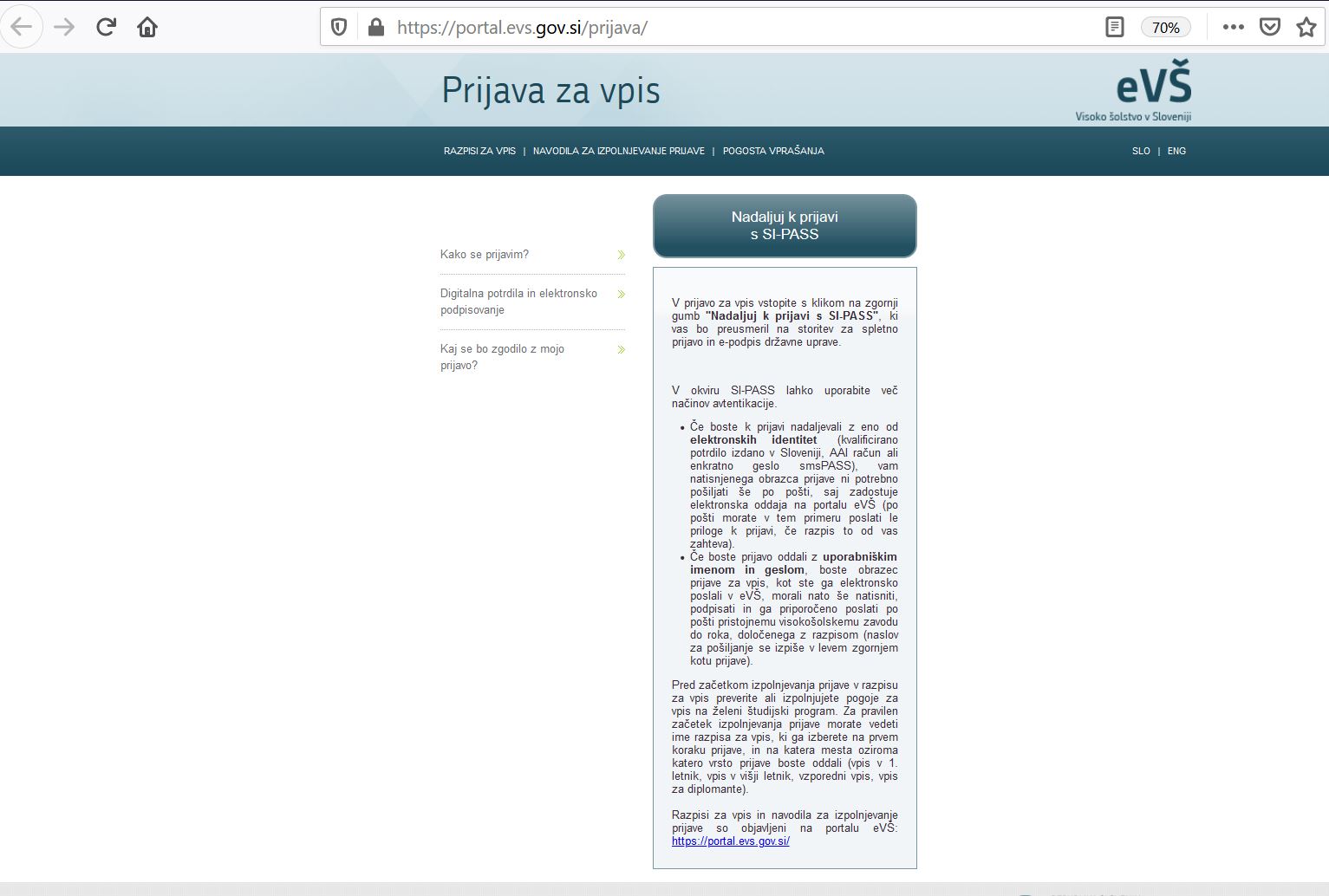 Prijava za vpis z uporabniškim imenom in geslom
Prijava za vpis z digitalnim potrdilom
Pred oddajo prijave z dig. potrdilom si mora kandidat obvezno instalirati 
ProXSign
30
http://portal.evs.gov.si/prijava/
eVŠ – prijava za vpis na študijske programe
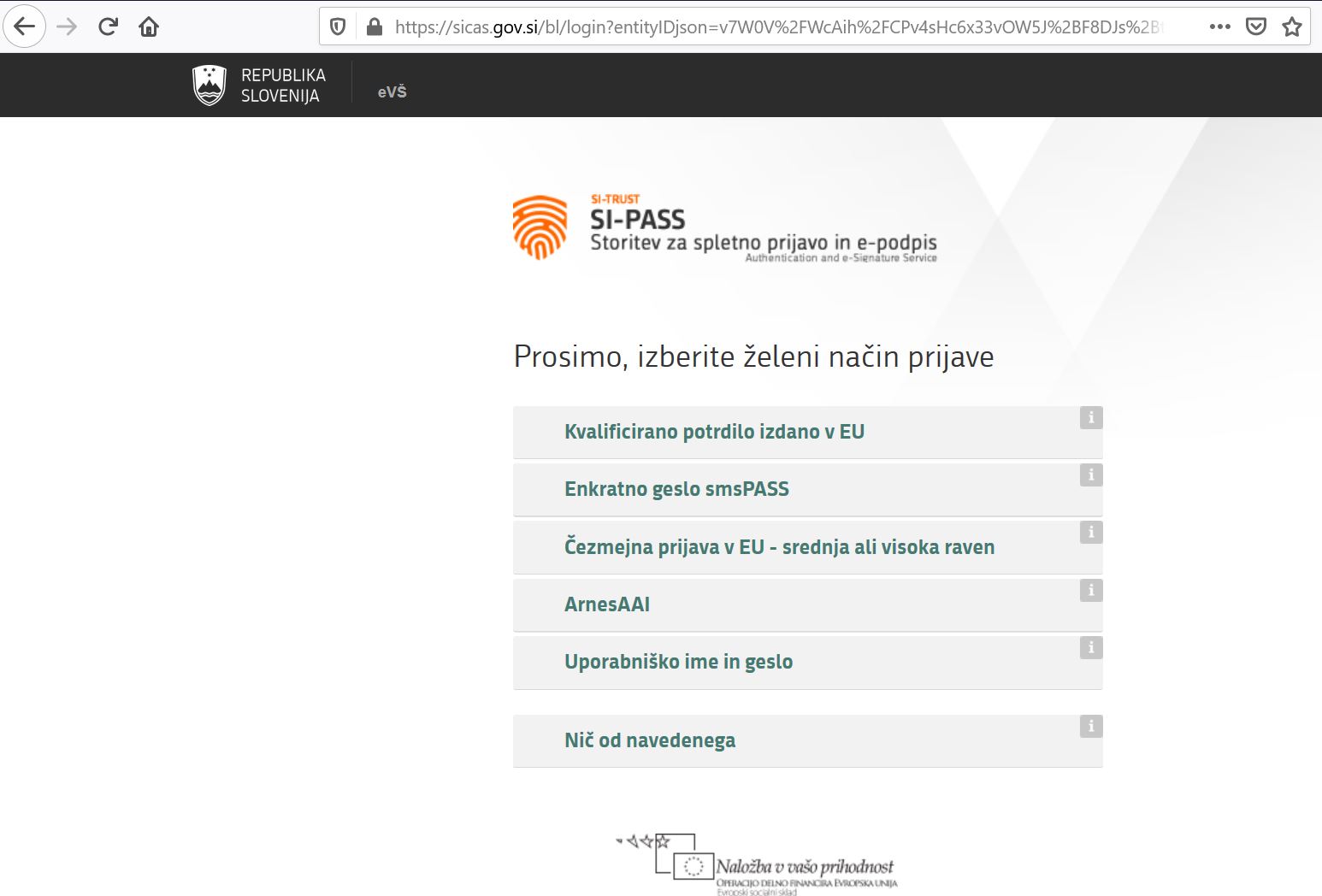 Prijava za vpis z uporabniškim imenom in geslom
31
eVŠ – prijava za vpis na študijske programePrimer prijave z digitalnim potrdilom
Primer prijave z digitalnim potrdilom


PO KONČANI ODDAJI PRIJAVE Z DIGITALNIM POTRDILOM, KANDIDAT NE TISKA IN NE POŠILJA PRIJAVE V PISNI OBLIKI.
TAKO ODDANA PRIJAVA JE DOKONČNA.
32
eVŠ – prijava za vpis na študijske programe
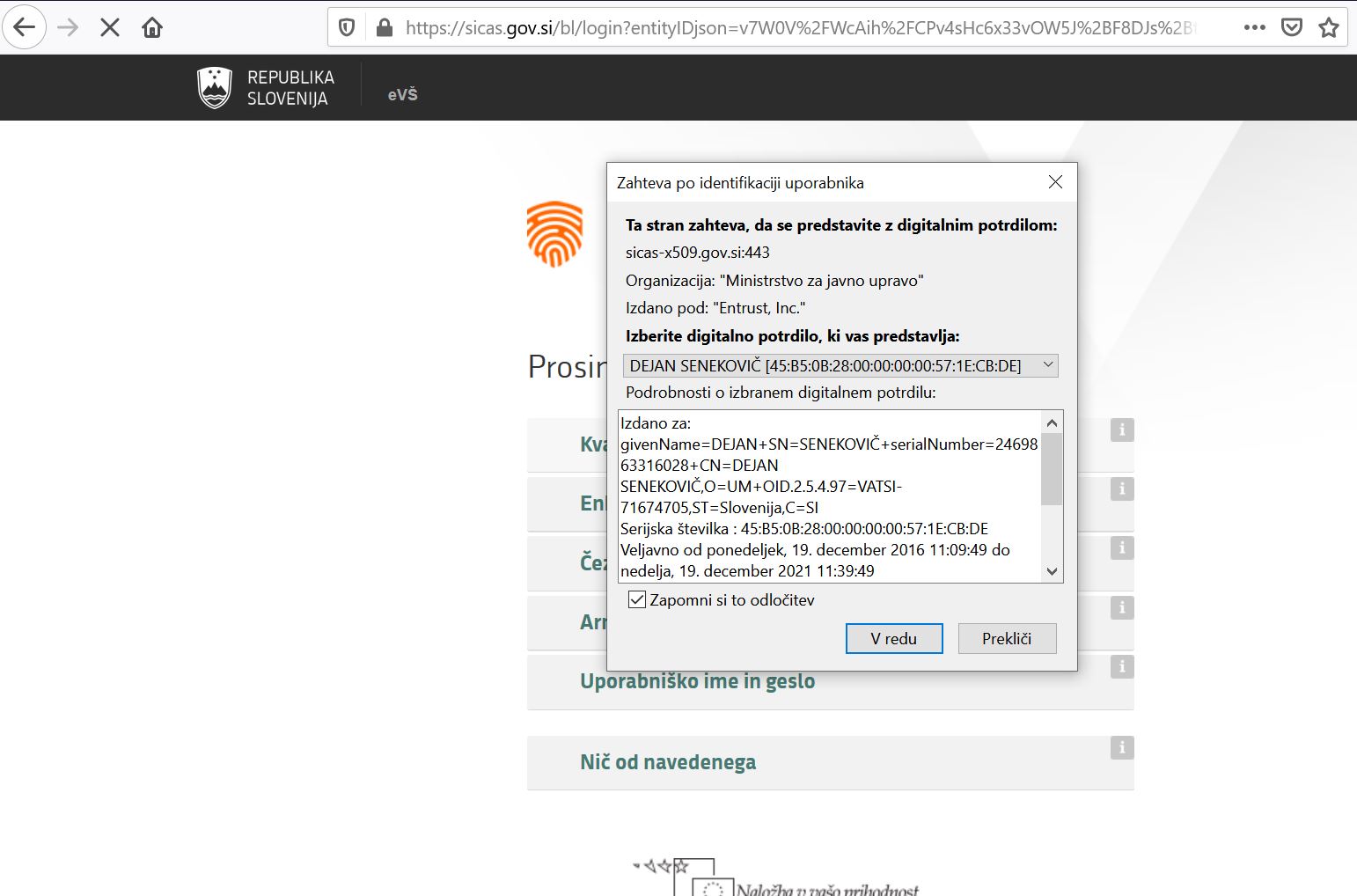 33
eVŠ – prijava za vpis na študijske programe
Primer prijave z uporabniškim imenom in geslom


Kadar se kandidat prijavi z uporabniškim imenom in geslom, 
si  mora le-tega najprej registrirati; 
po registraciji kandidat prejme na svoj e-mail obvestilo, v katerem mora potrditi („klikniti“) povezavo;
šele po registriranem uporabniškem imenu in geslu ter potrjeni povezavi (e-mail) lahko kandidat prične z oddajo prijave za vpis;
!!!  - NE v ŠTUDIJSKEM LETU 2021/20222 (PO KONČANI ODDAJI PRIJAVE MORA KANDIDAT PRIJAVO OBVEZNO NATISNITI, PODPISATI TER PRIPOROČENO POSLATI VPIS-ni SLUŽBI.)
34
eVŠ – prijava za vpis na študijske programe
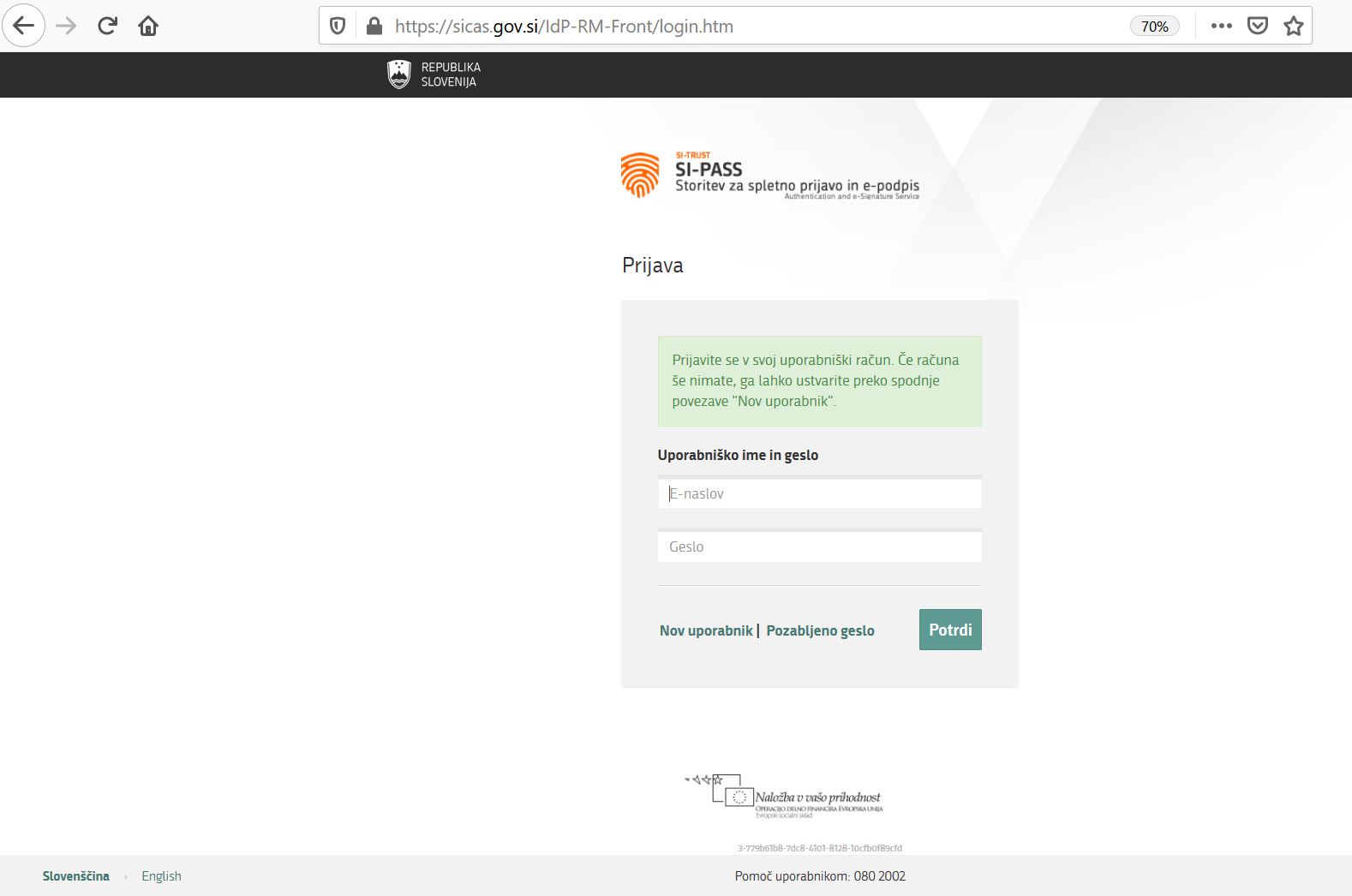 35
eVŠ – prijava za vpis na študijske programe
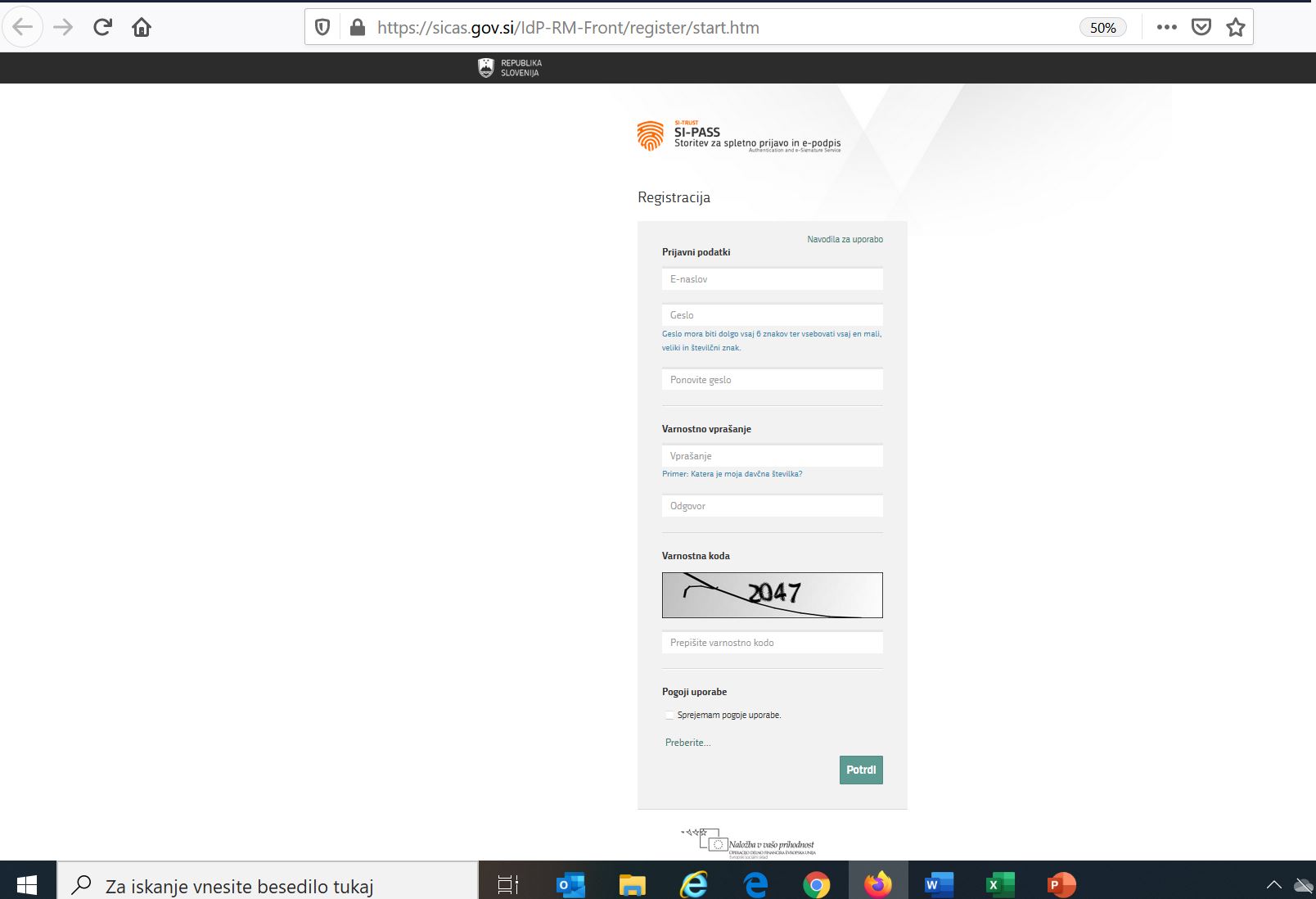 36
eVŠ – prijava za vpis na študijske programe
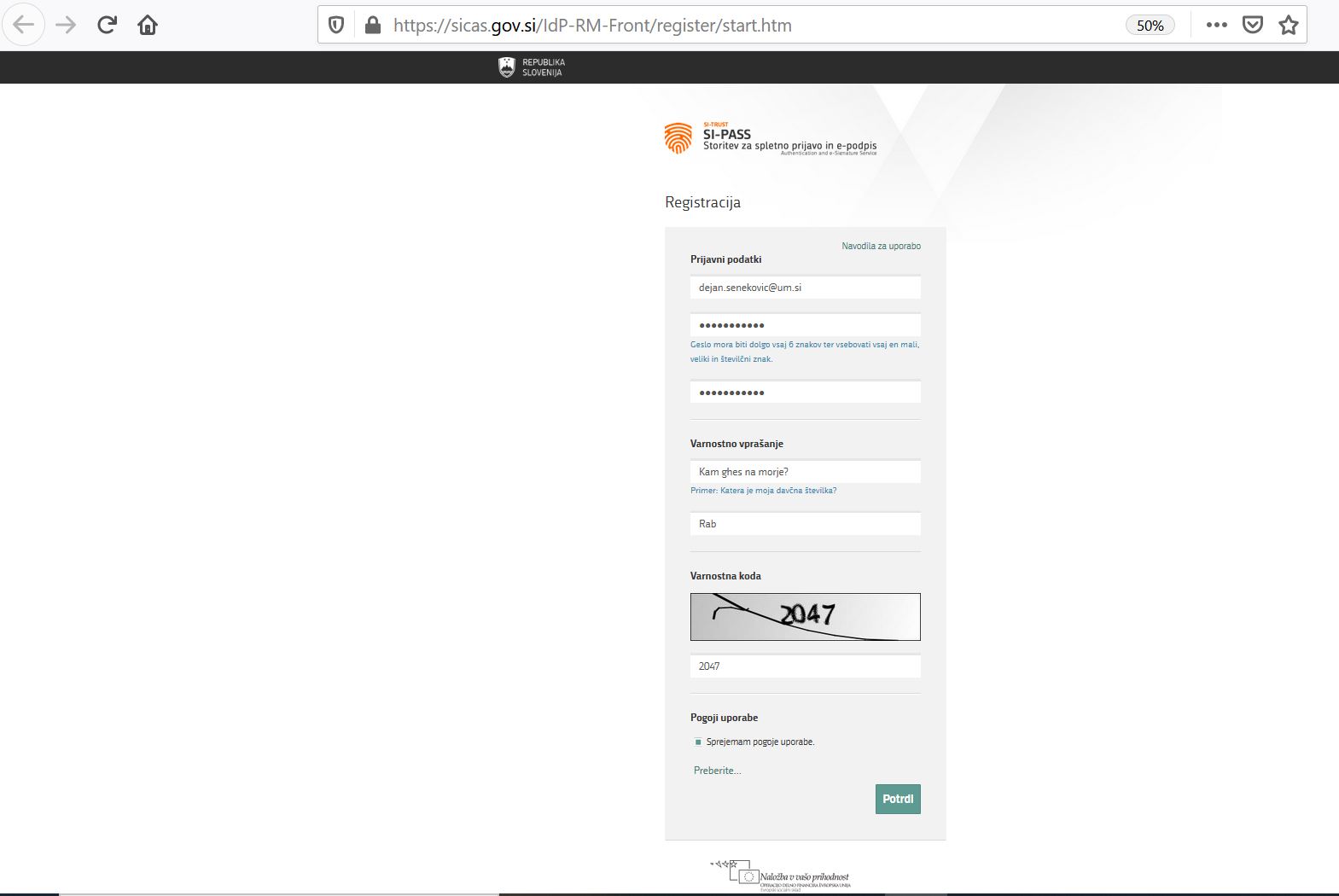 37
eVŠ – prijava za vpis na študijske programe
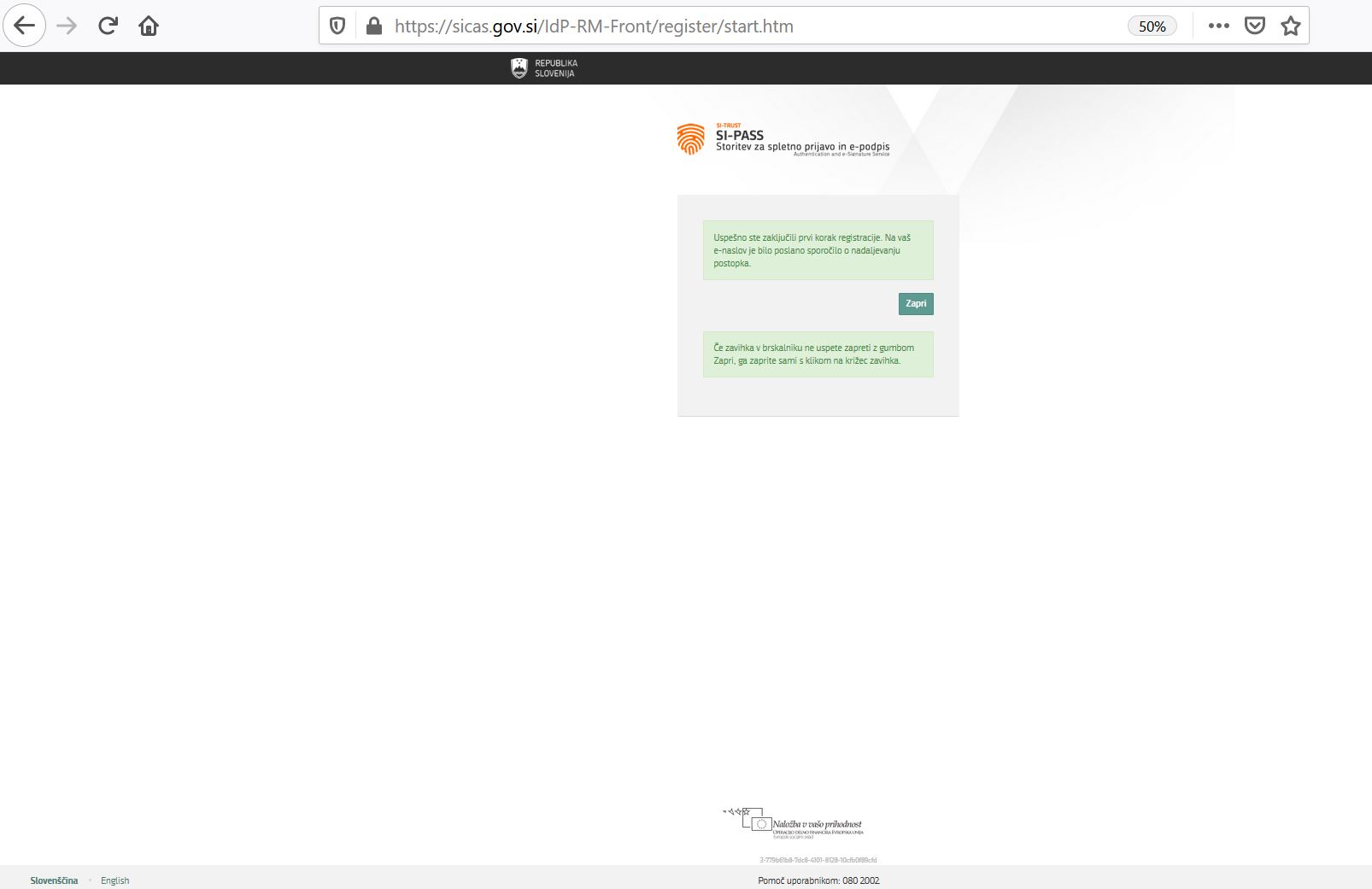 38
eVŠ – prijava za vpis na študijske programe
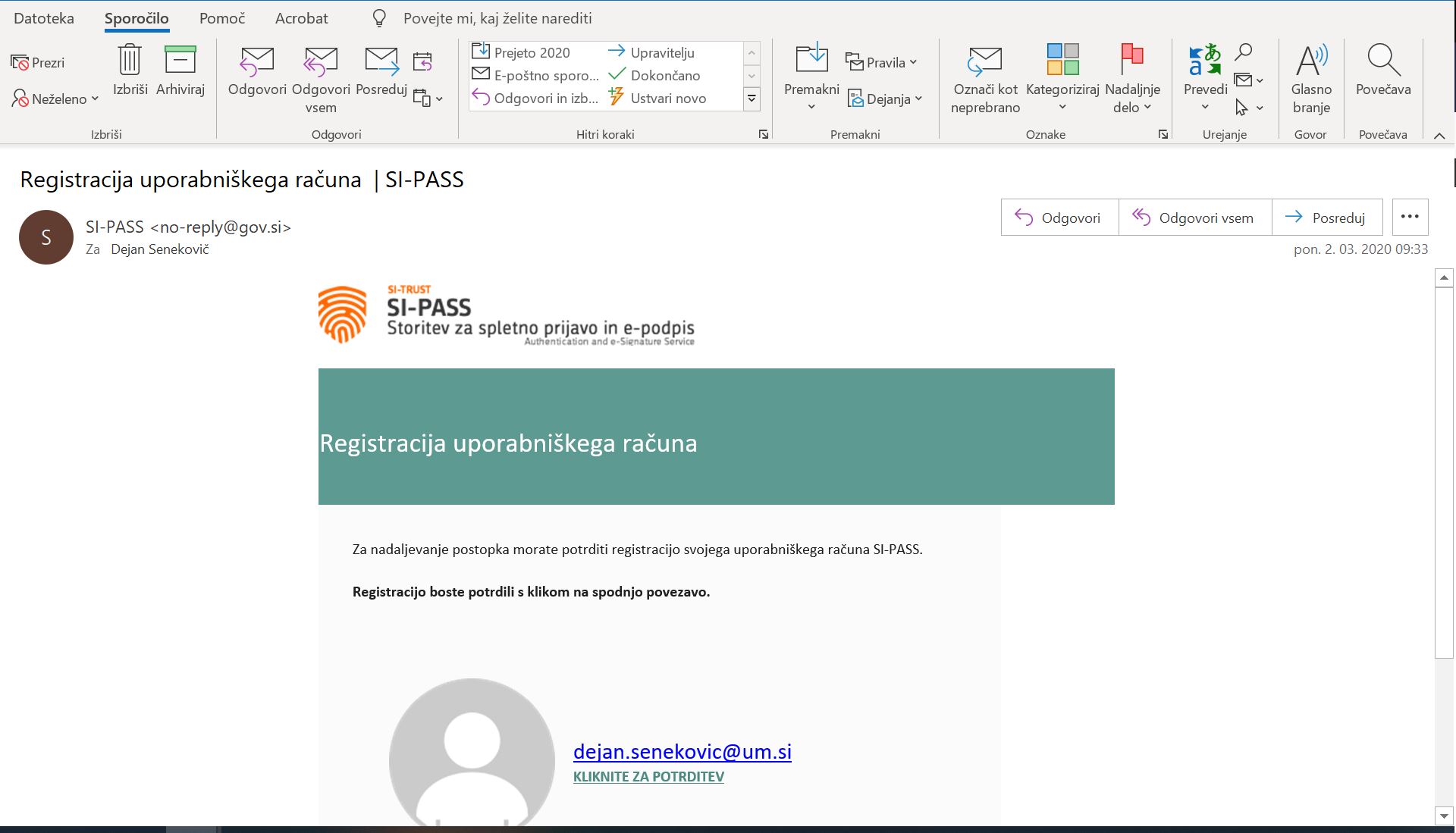 39
eVŠ – prijava za vpis na študijske programe
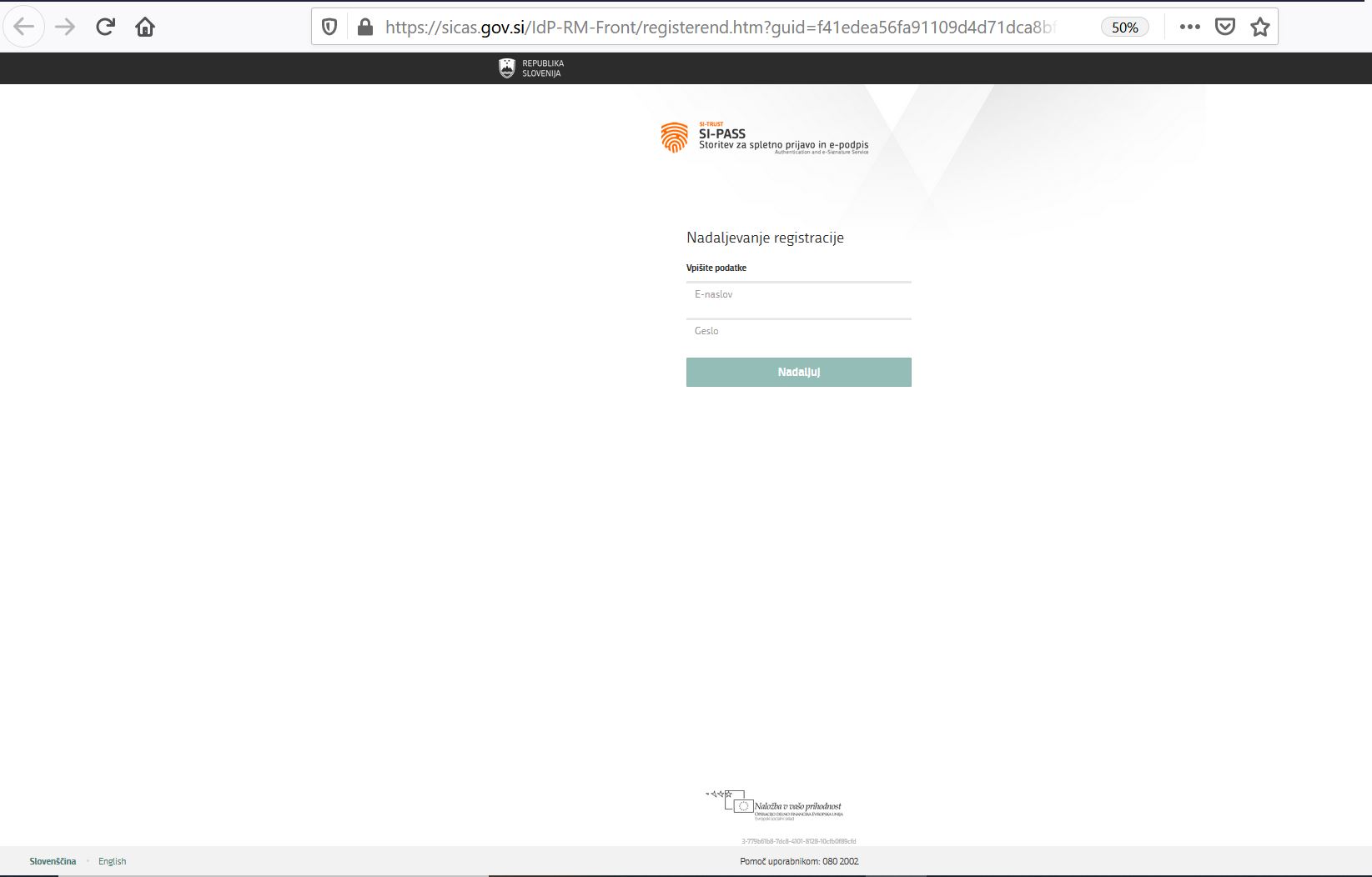 40
eVŠ – prijava za vpis na študijske programe
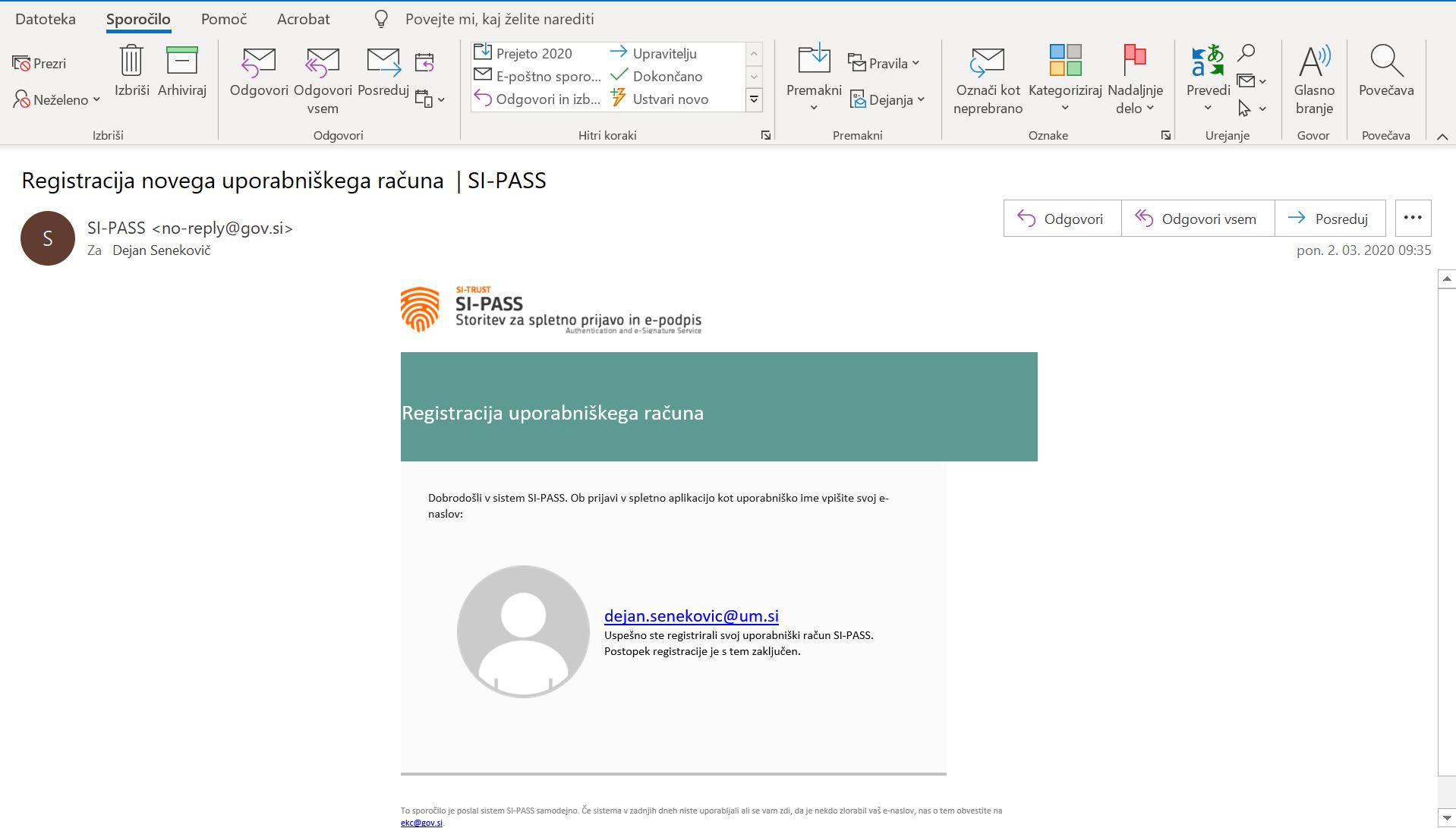 41
eVŠ – prijava za vpis na študijske programe
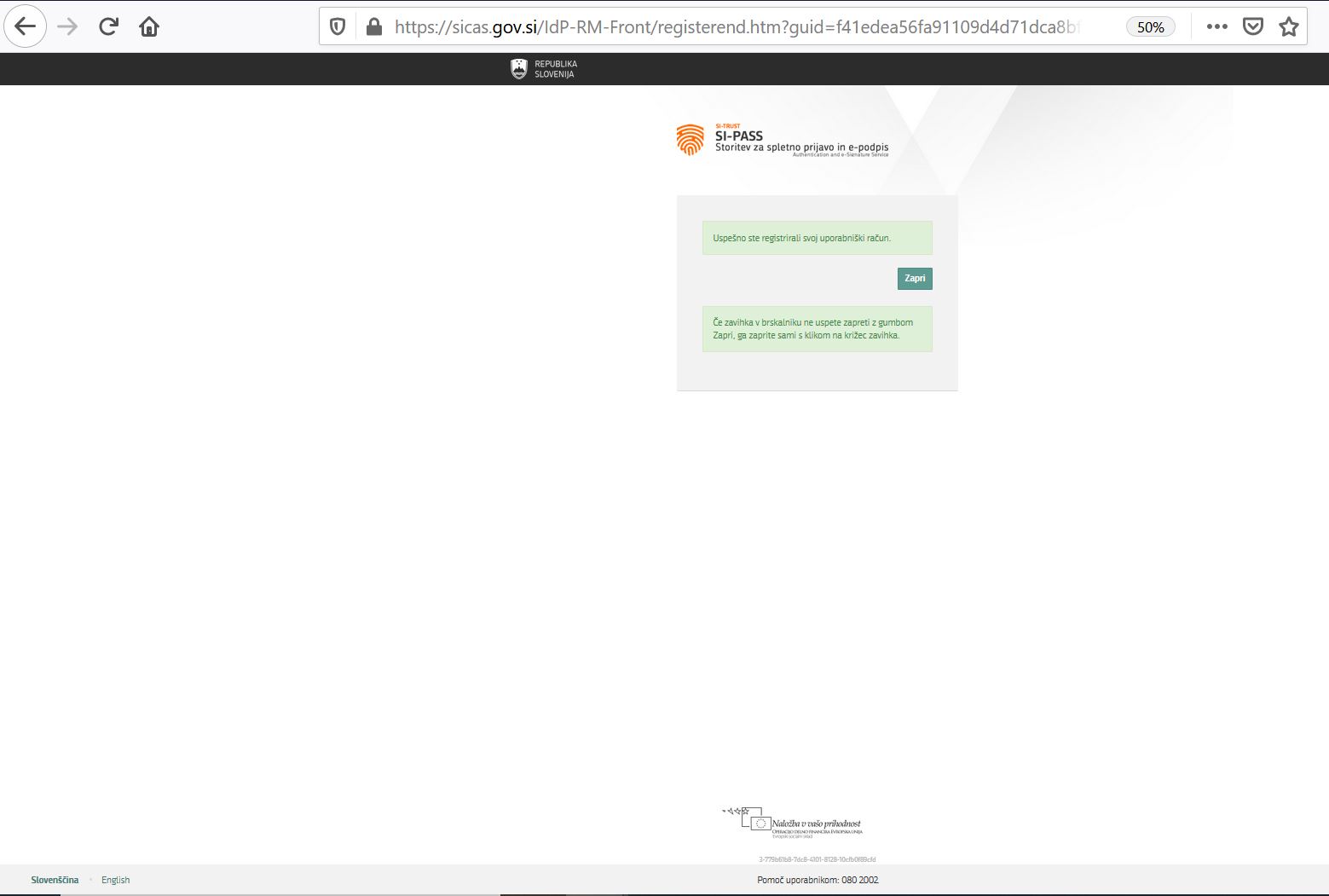 42
eVŠ – prijava za vpis na študijske programe
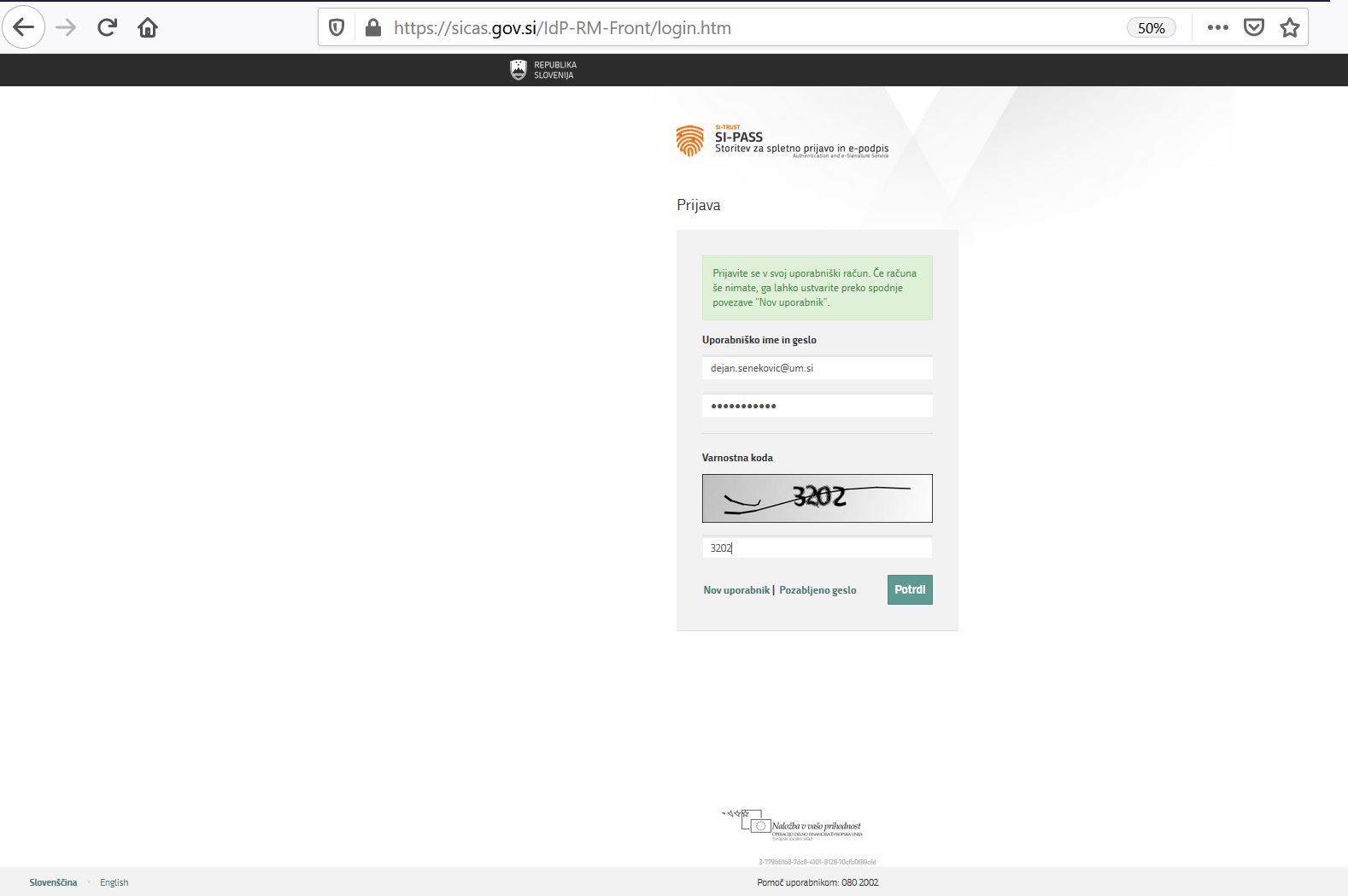 43
eVŠ – prijava za vpis na študijske programe
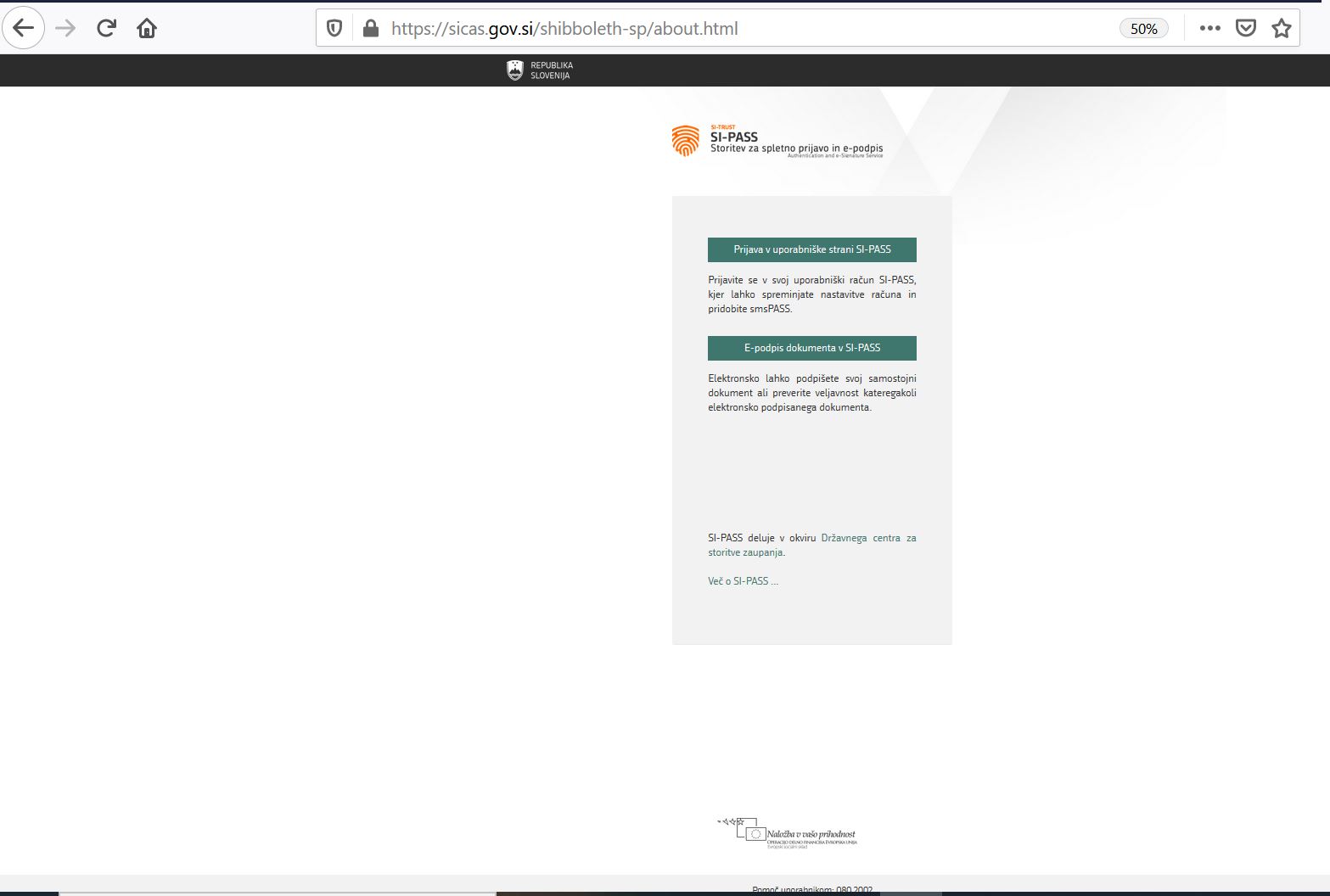 44
eVŠ – prijava za vpis na študijske programe
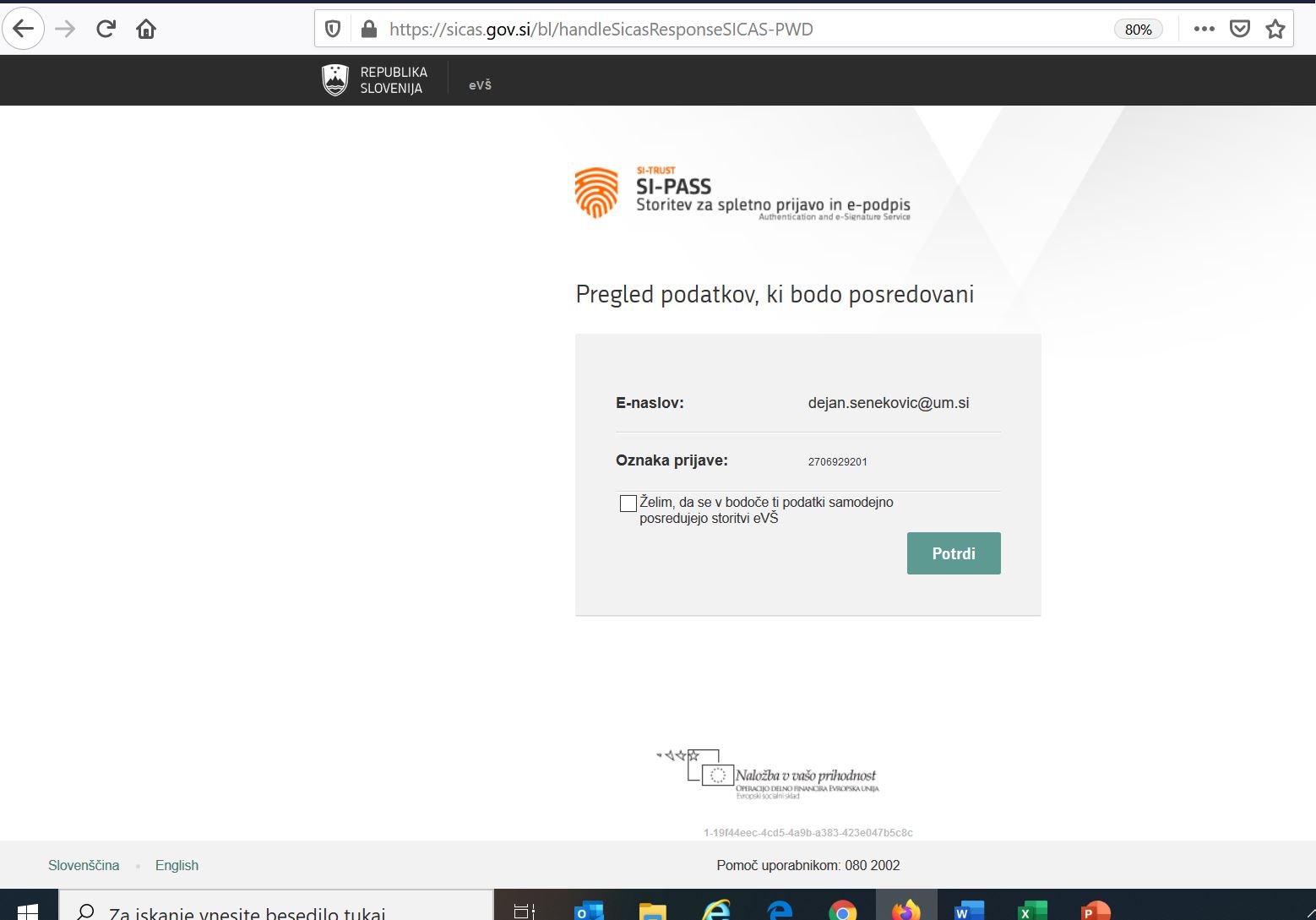 45
eVŠ – prijava za vpis na študijske programe
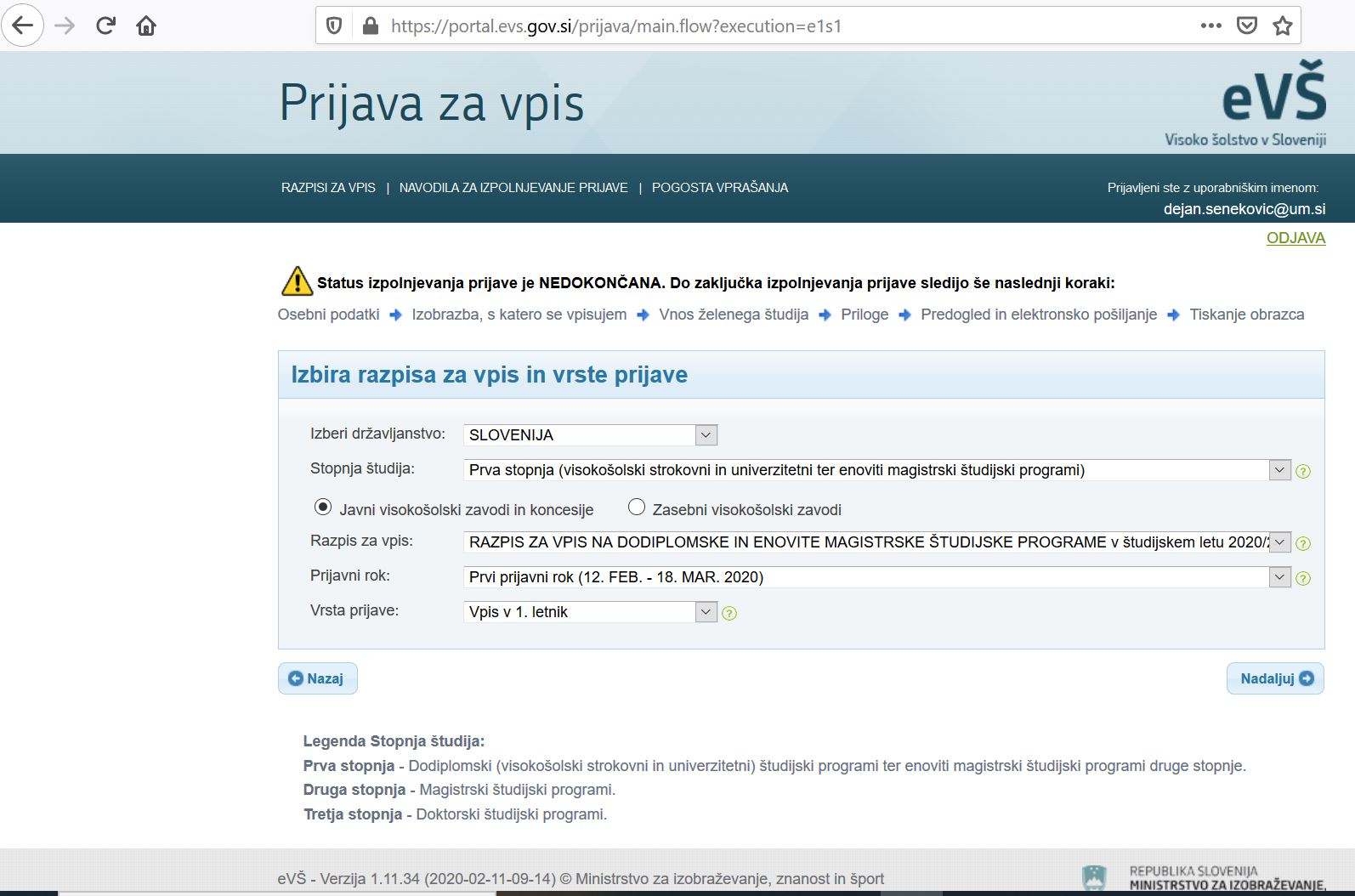 46
eVŠ – prijava za vpis na študijske programe
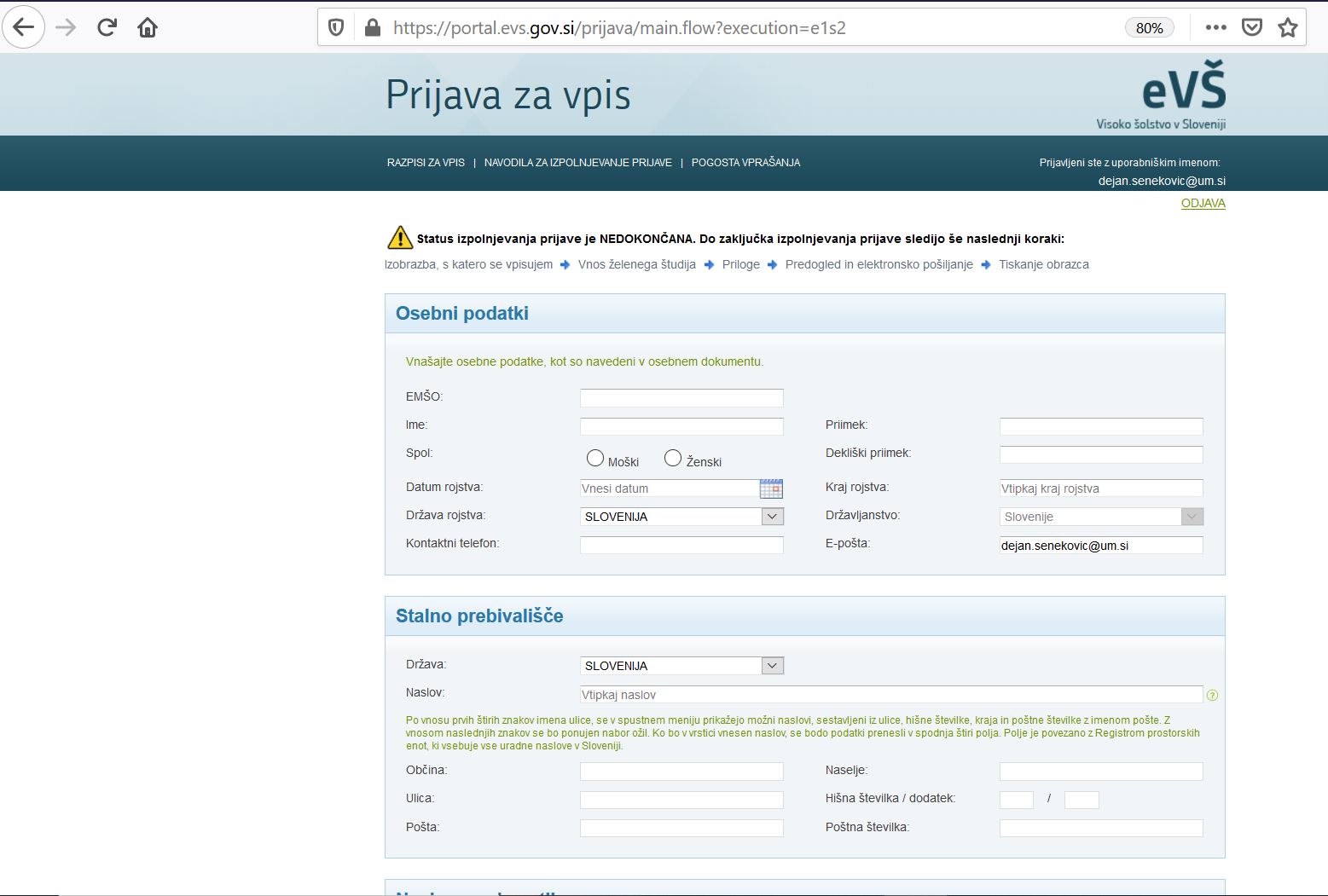 47
eVŠ – prijava za vpis na študijske programe
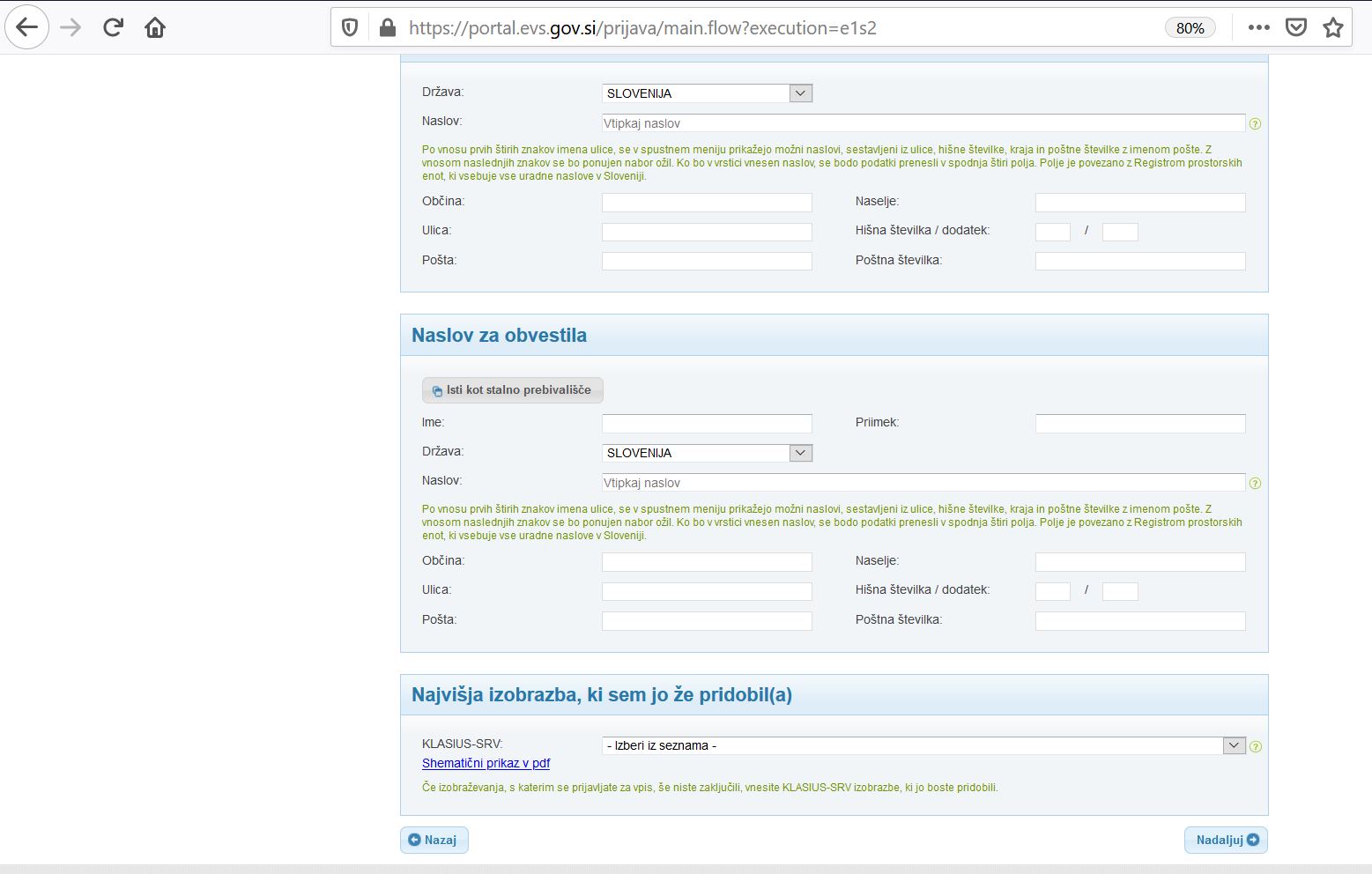 48
eVŠ – prijava za vpis na študijske programe
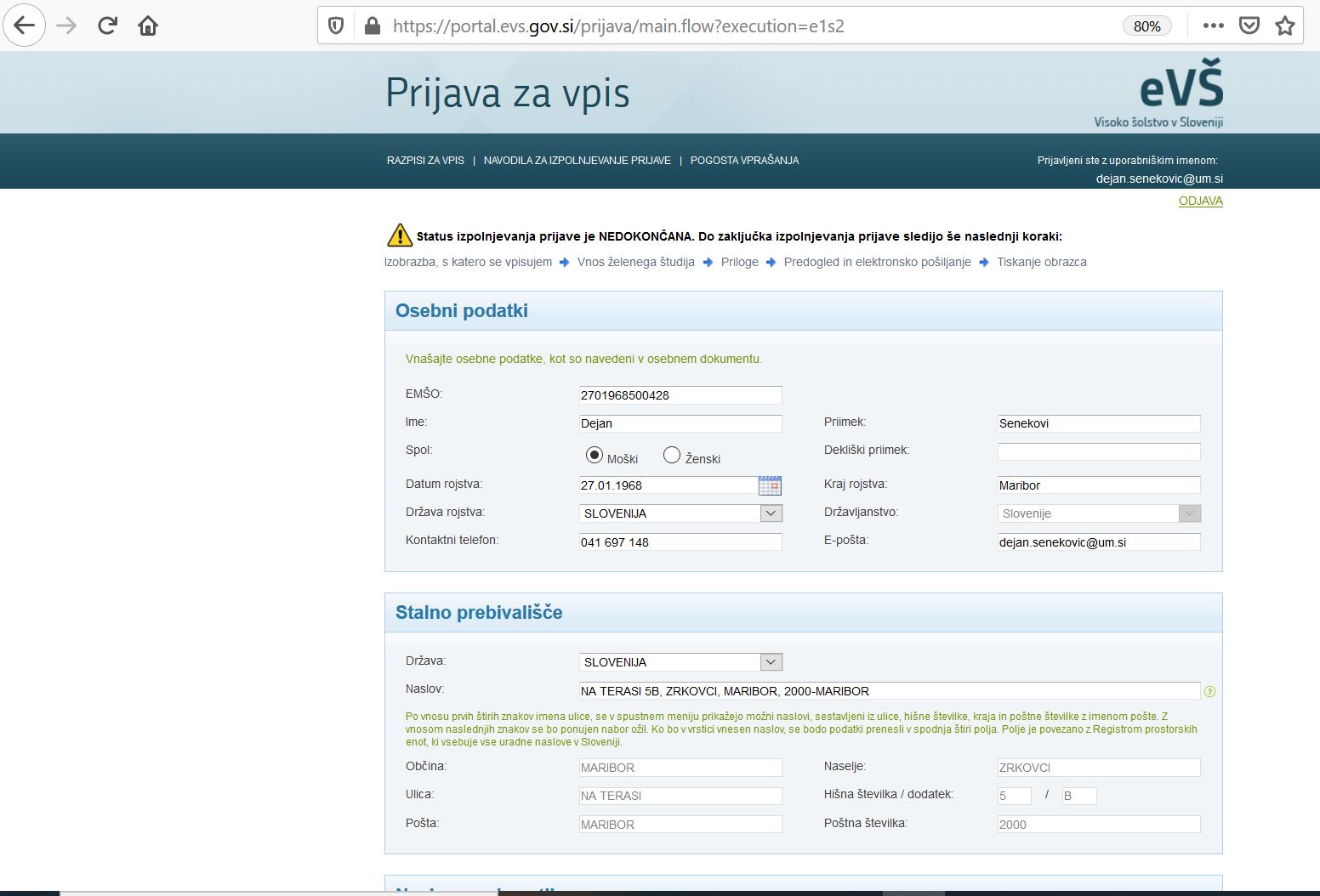 49
eVŠ – prijava za vpis na študijske programe
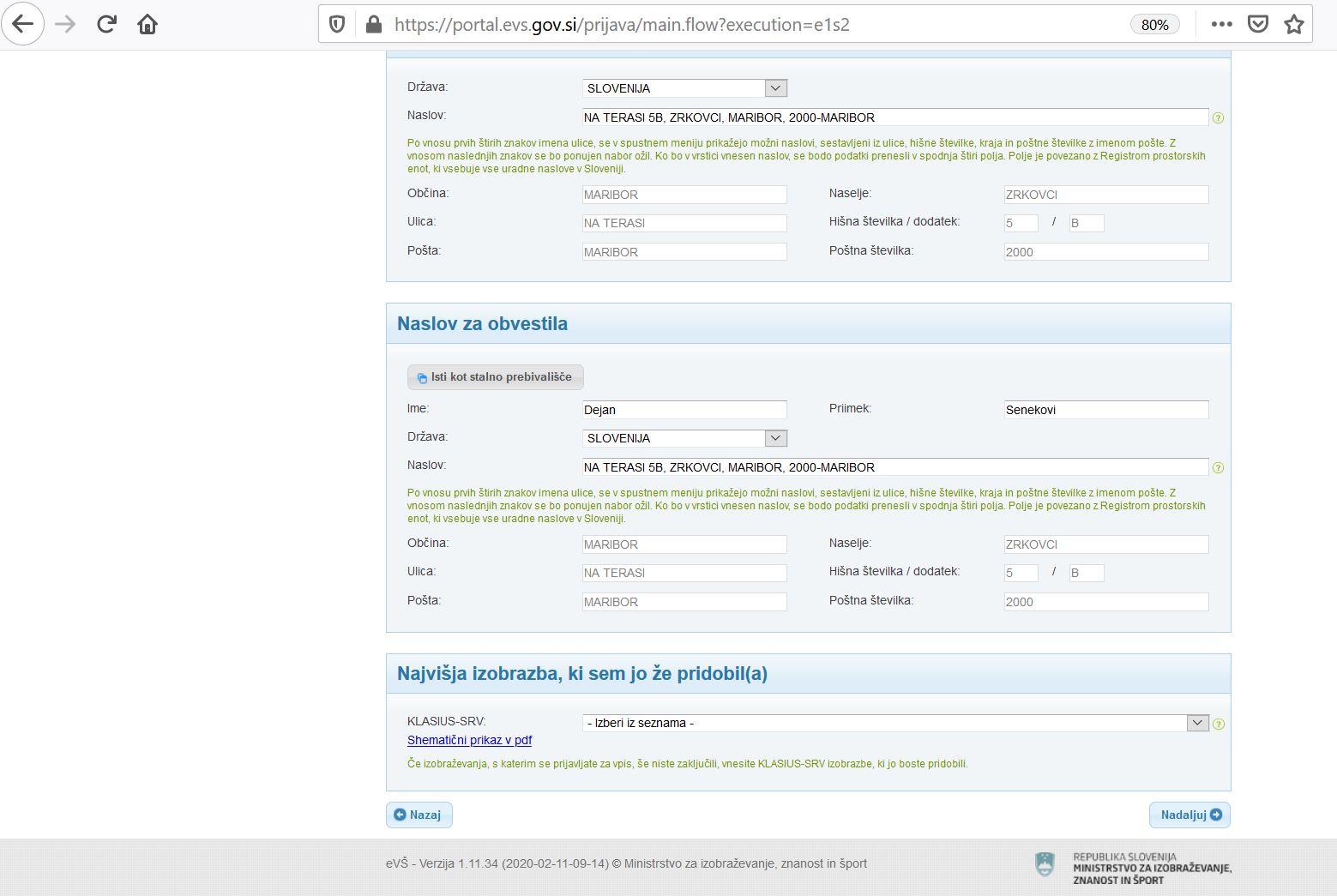 50
eVŠ – prijava za vpis na študijske programe
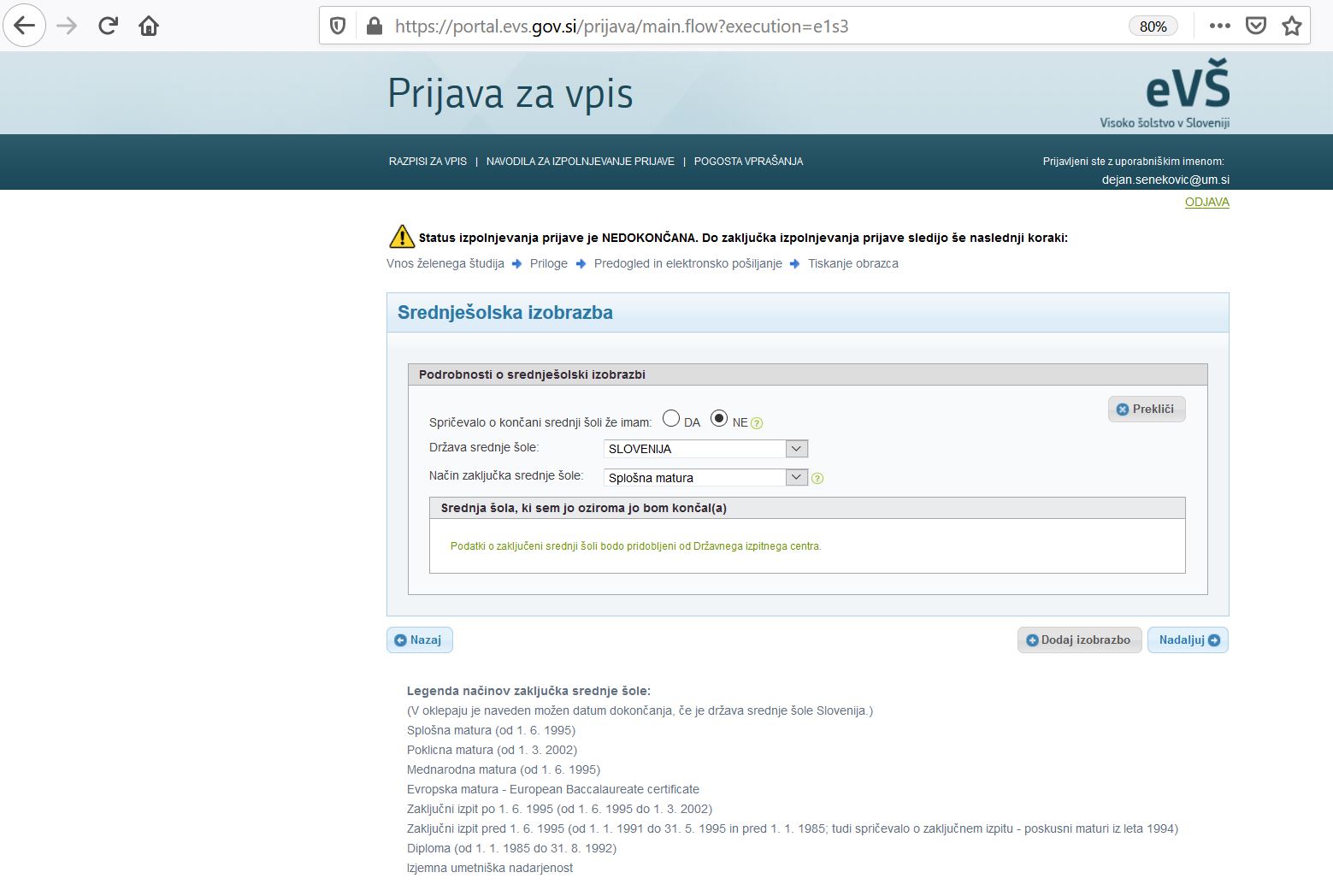 51
eVŠ – prijava za vpis na študijske programe
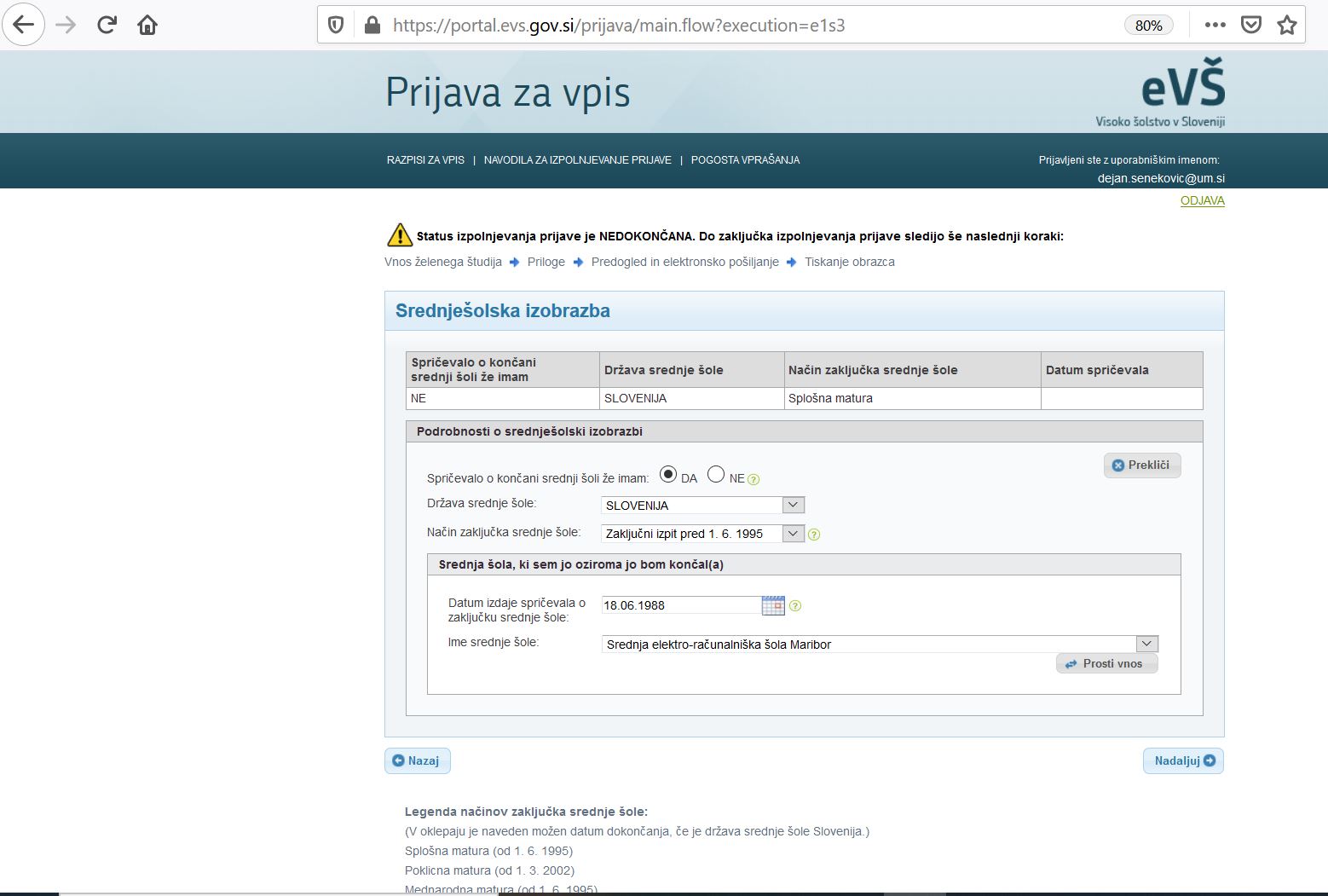 52
eVŠ – prijava za vpis na študijske programePrimer izpolnitve in oddaje prijave
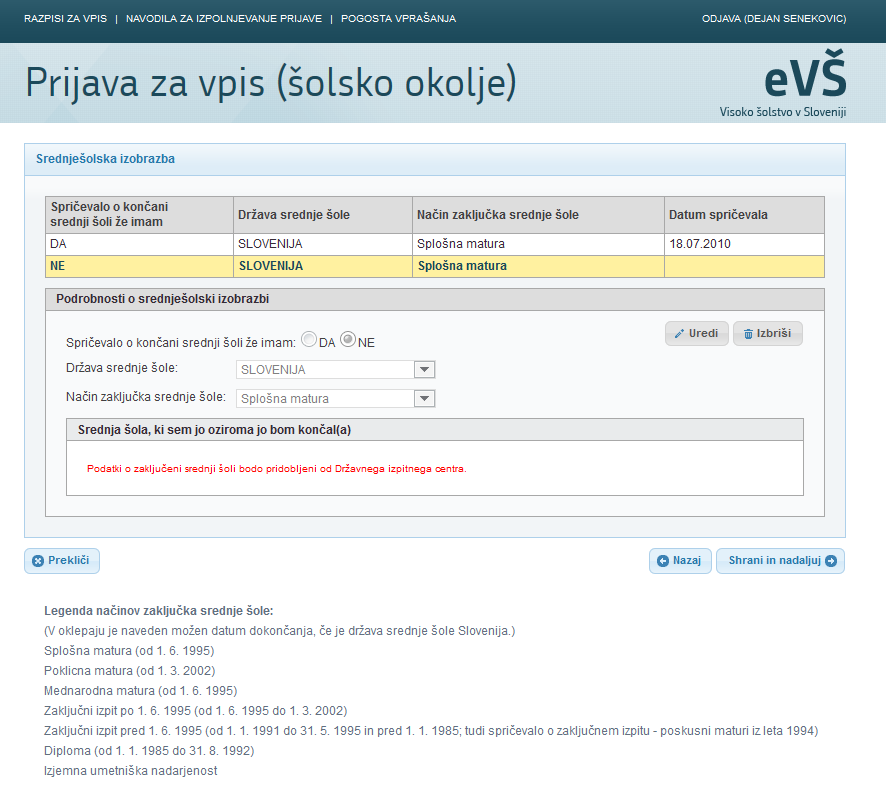 Največ je možno vnesti dvoje spričeval
53
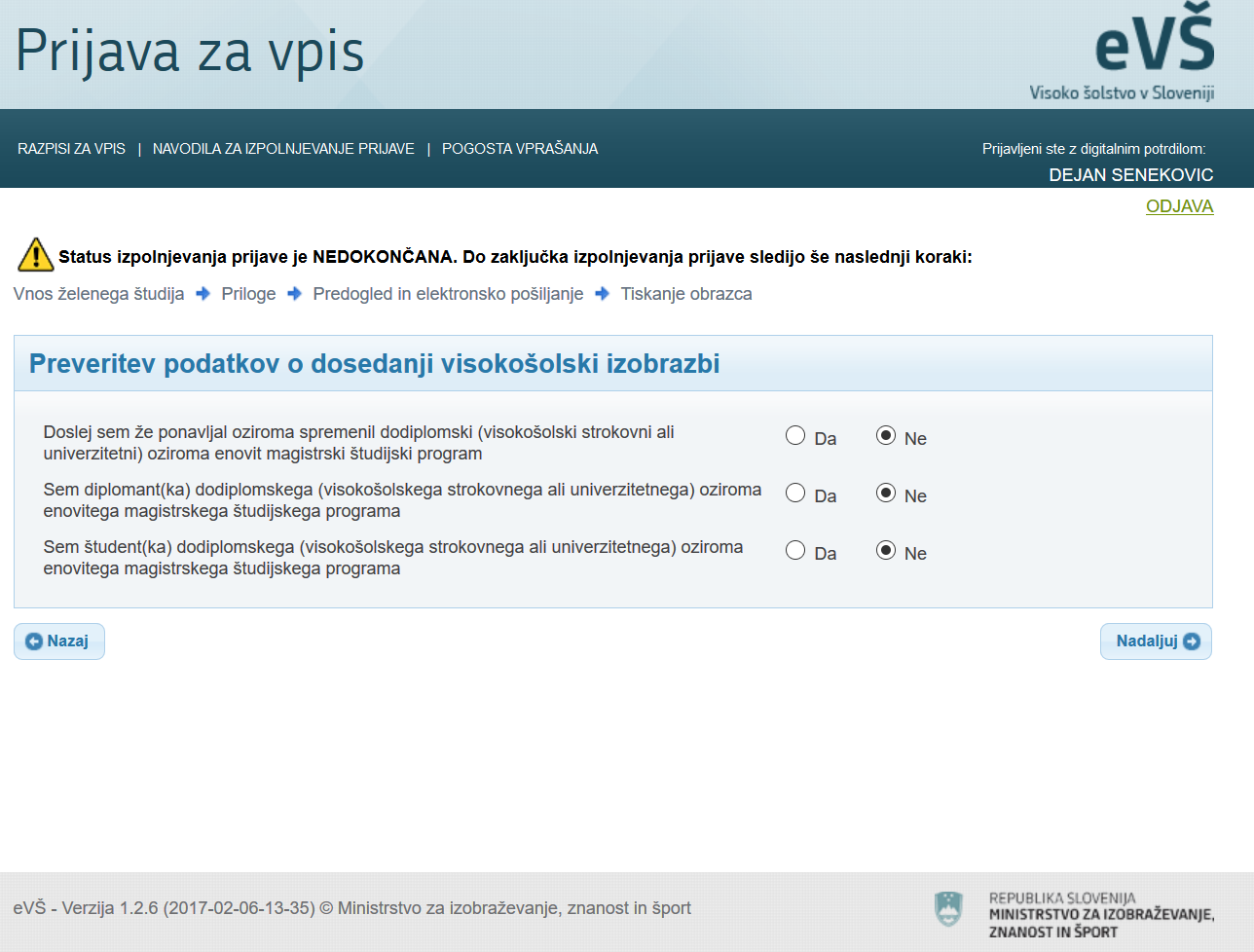 54
eVŠ – prijava za vpis na študijske programePrimer izpolnitve in oddaje prijave
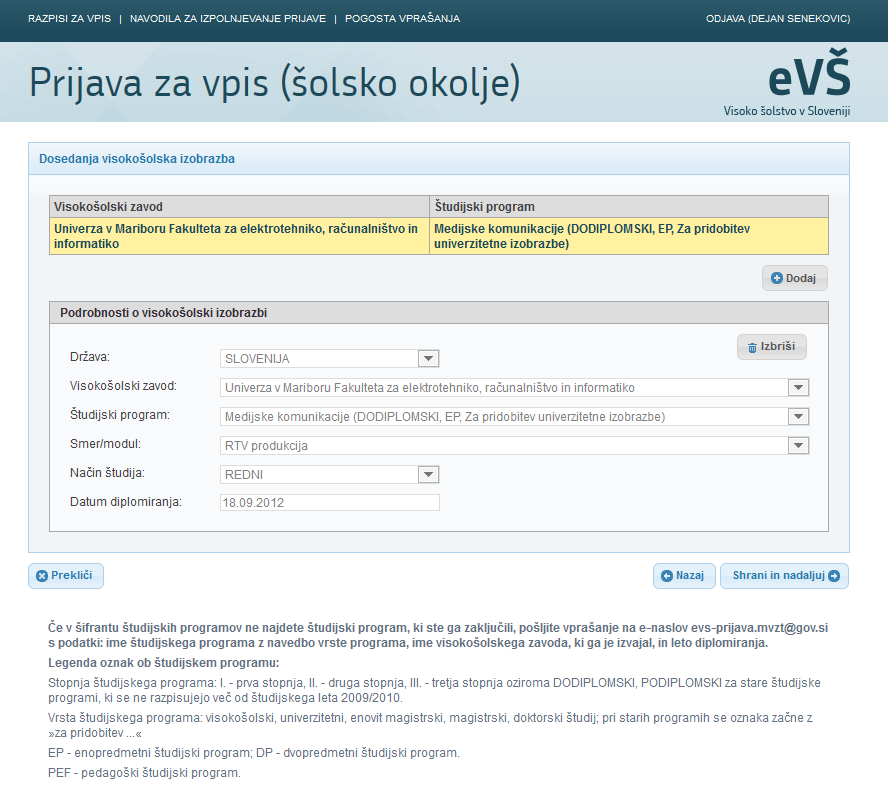 Kandidat, ki še ni bil vpisan na univerzo, visoko šolo ... (tekoča generacija), pri vseh vprašanjih izbere NE
Izpolnijo samo kandidati, ki so bili vpisani in so diplomirali v kateremkoli študijskem program v RS
55
eVŠ – prijava za vpis na študijske programePrimer izpolnitve in oddaje prijave
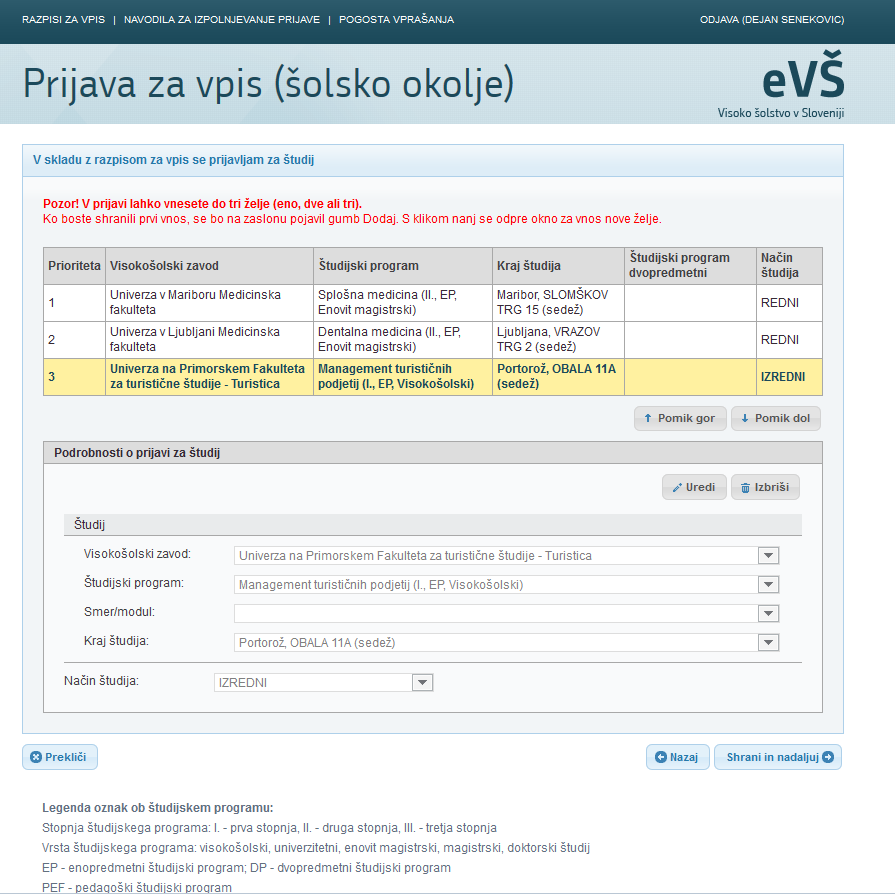 56
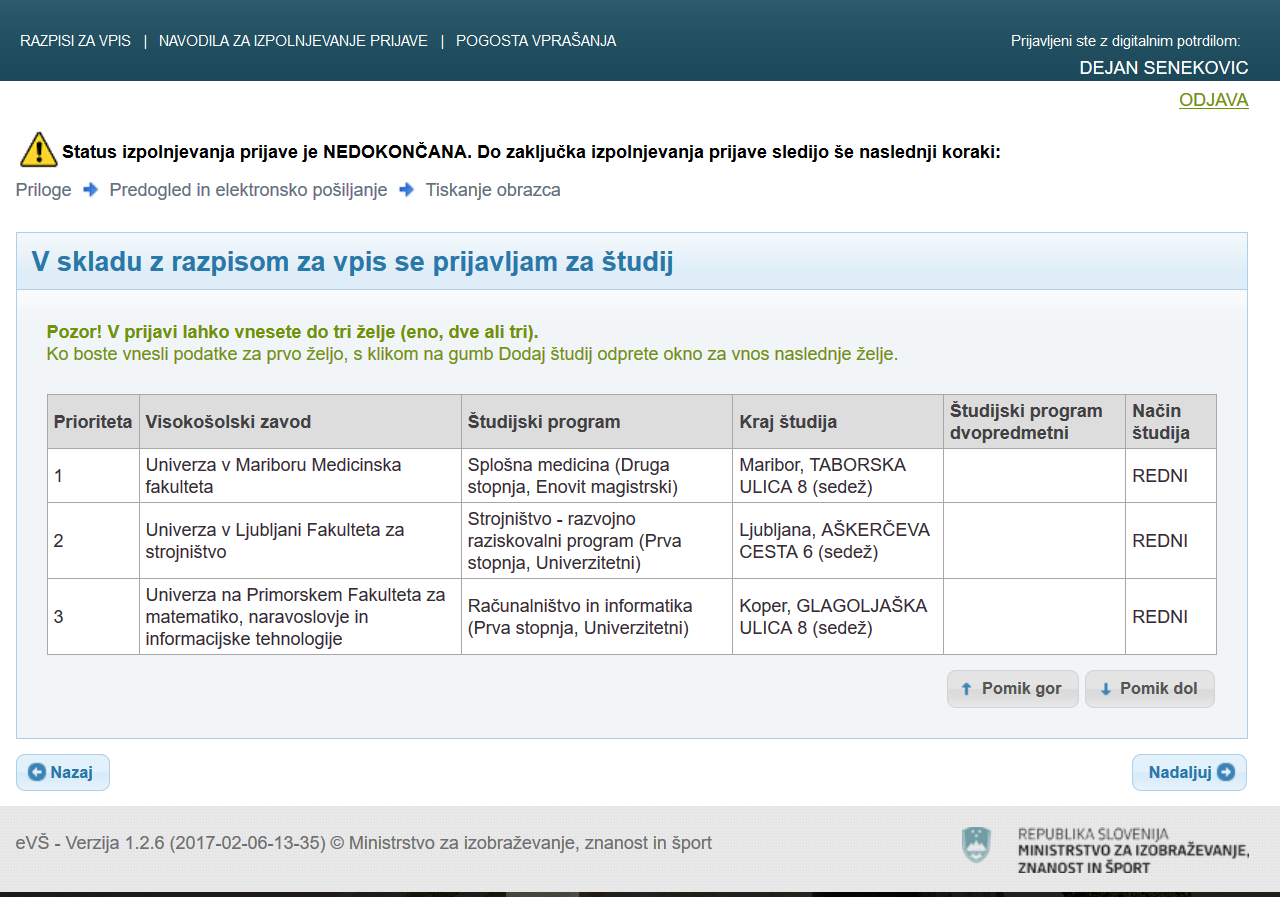 Kandidat lahko izbere eno, dve ali največ tri študijske želje. Izbirni postopek se opravi po prioritetnem vrstnem redu.
57
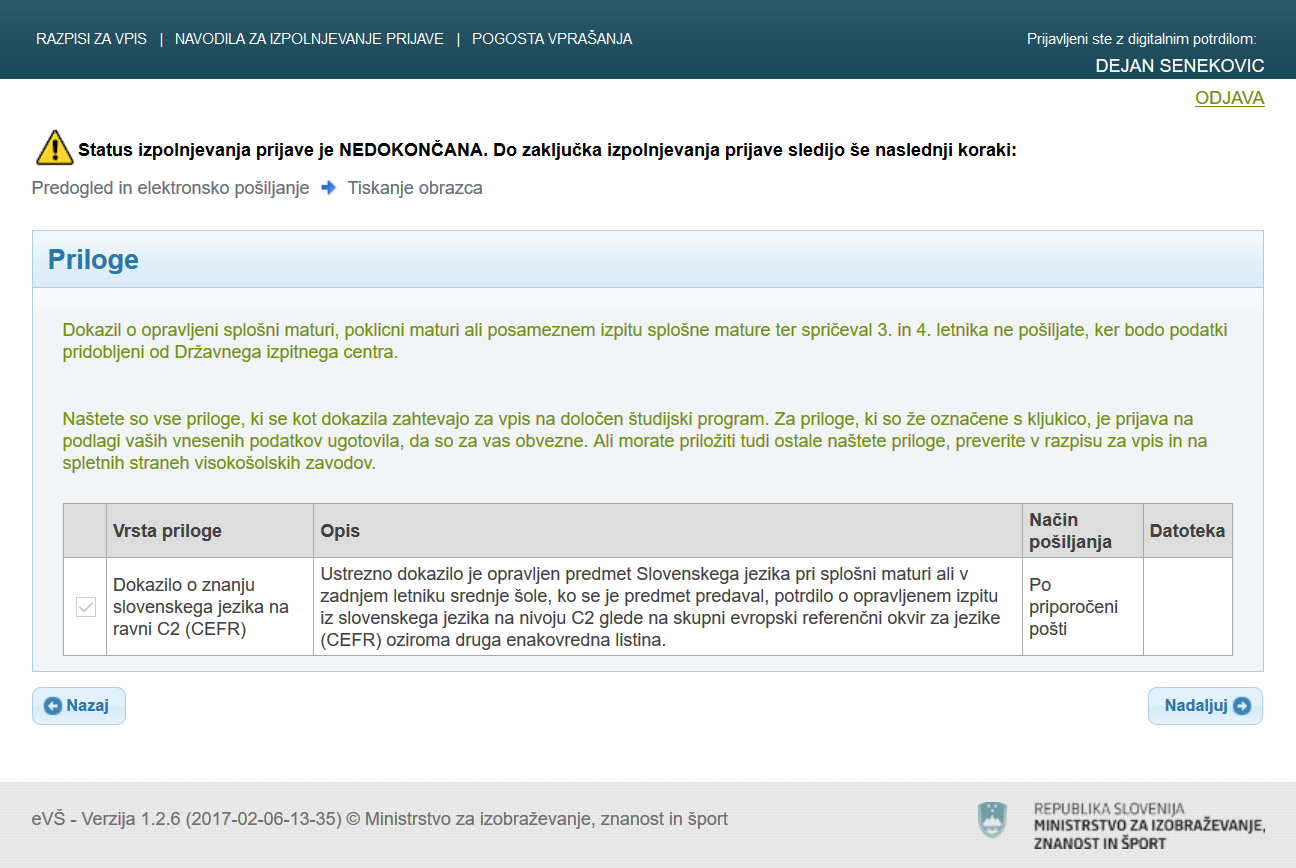 58
eVŠ – prijava za vpis na študijske programePrimer izpolnitve in oddaje prijave
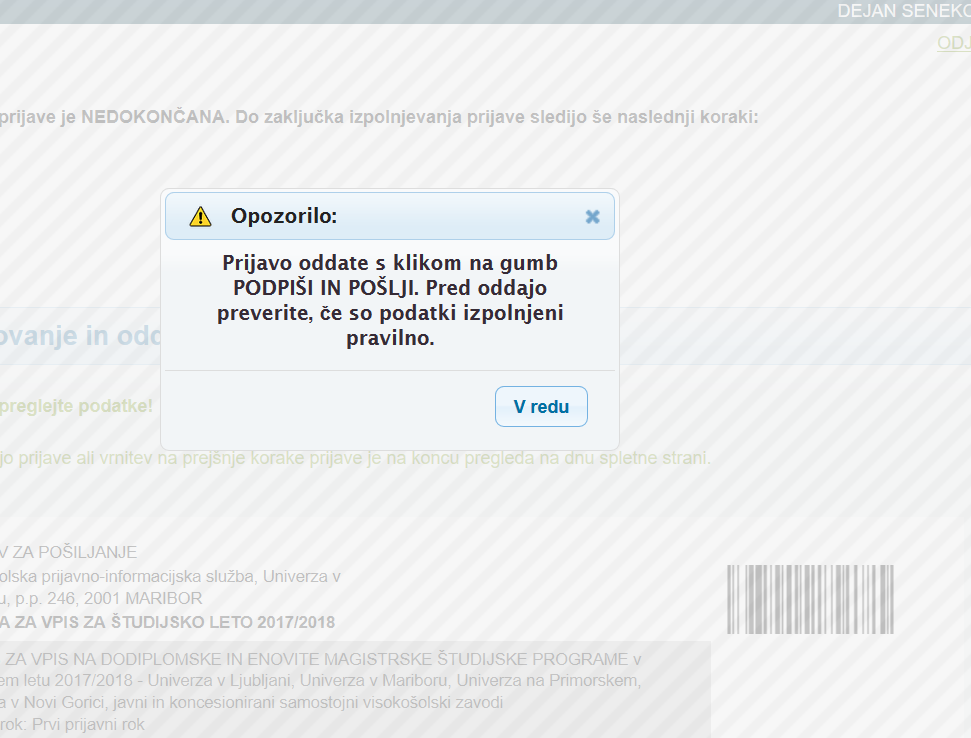 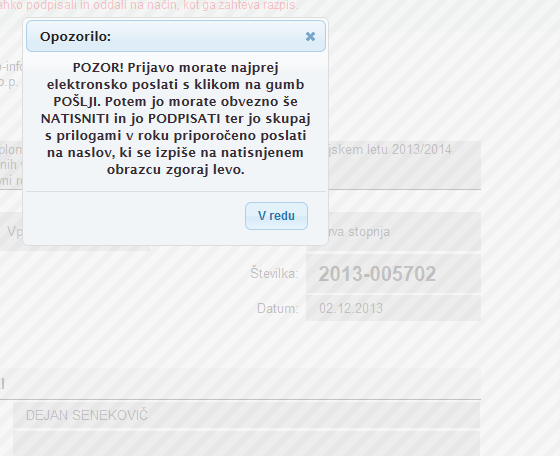 Prijava oddana z digitalnim potrdilom
Prijava oddana z uporabniškim imenom in geslom
59
eVŠ – prijava za vpis na študijske programePrimer oddaje prijave z UPORABNIŠKIM IMENOM IN GESLOM
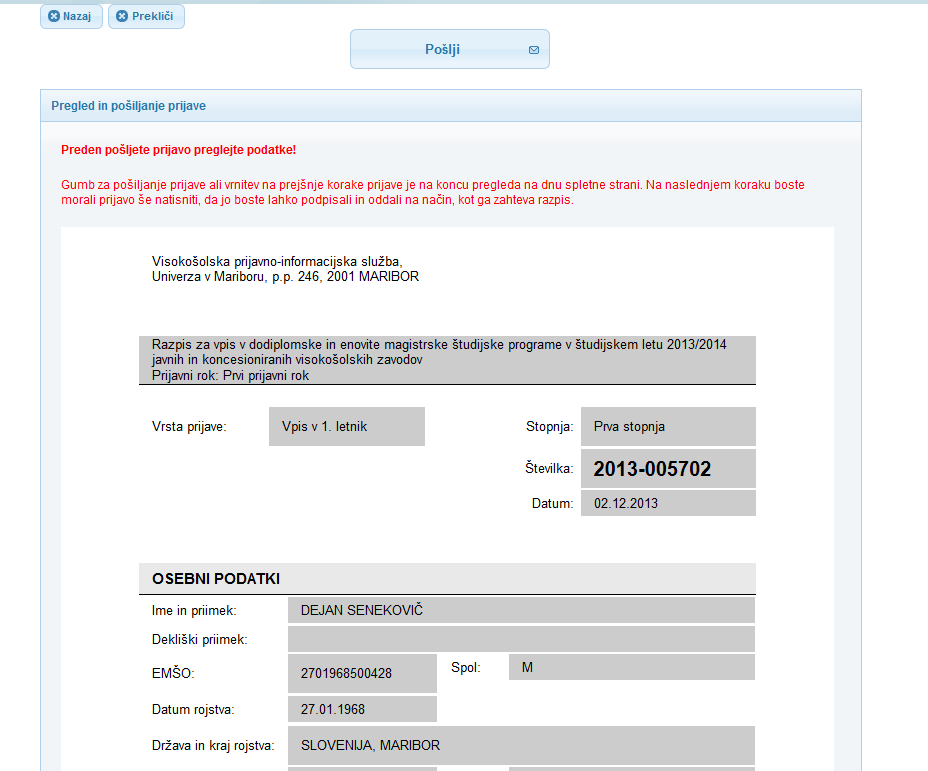 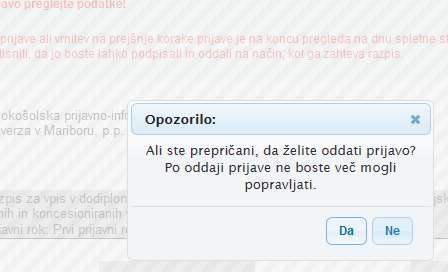 60
eVŠ – prijava za vpis na študijske programePrimer oddaje prijave z UPORABNIŠKIM IMENOM IN GESLOM
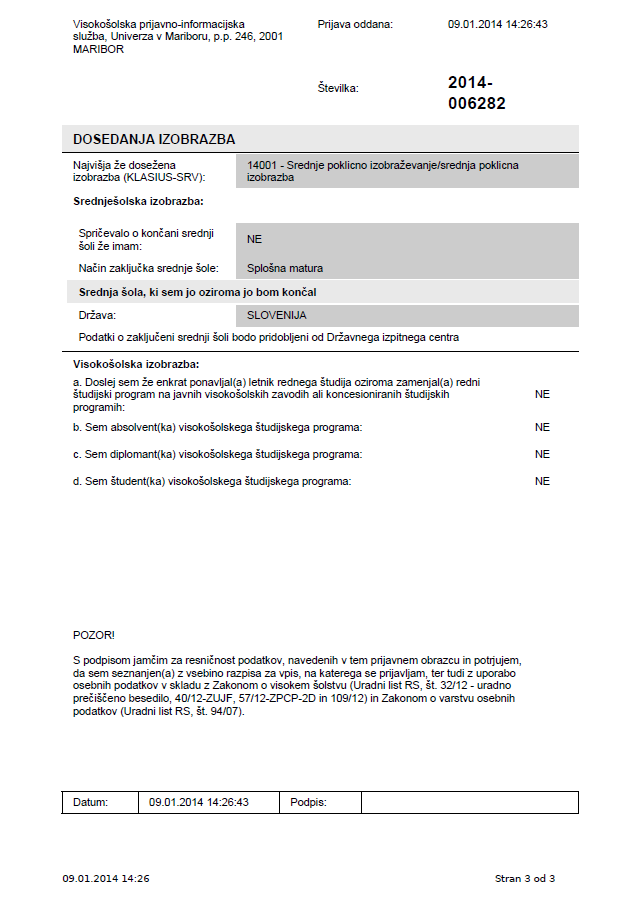 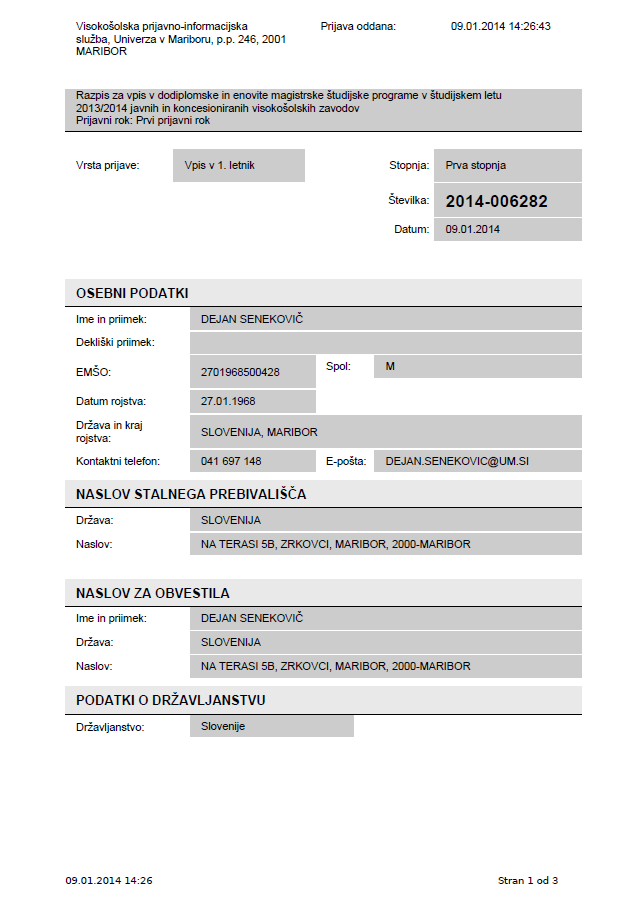 61
eVŠ – prijava za vpis na študijske programePrimer oddaje prijave z UPORABNIŠKIM IMENOM IN GESLOM
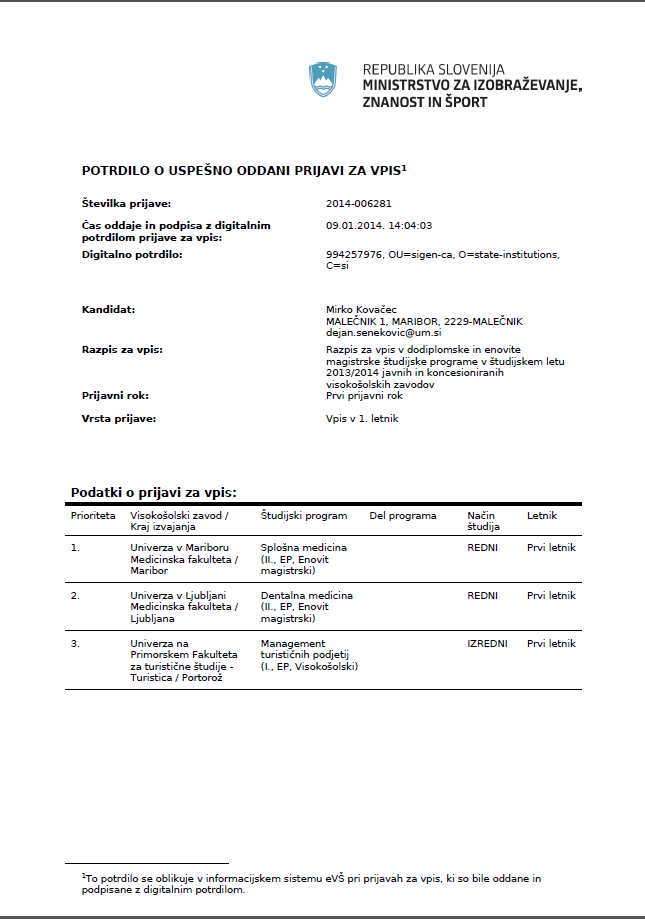 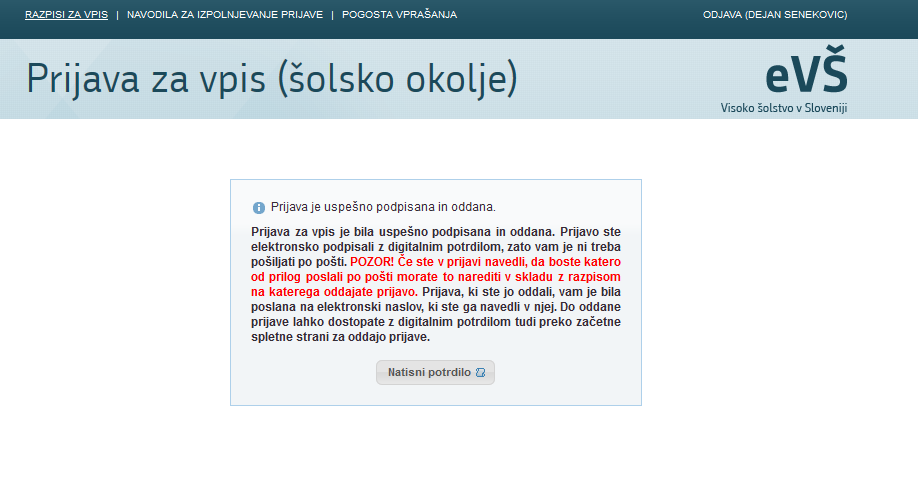 62
eVŠ – prijava za vpis na študijske programePrimer oddaje prijave z UPORABNIŠKIM IMENOM IN GESLOM
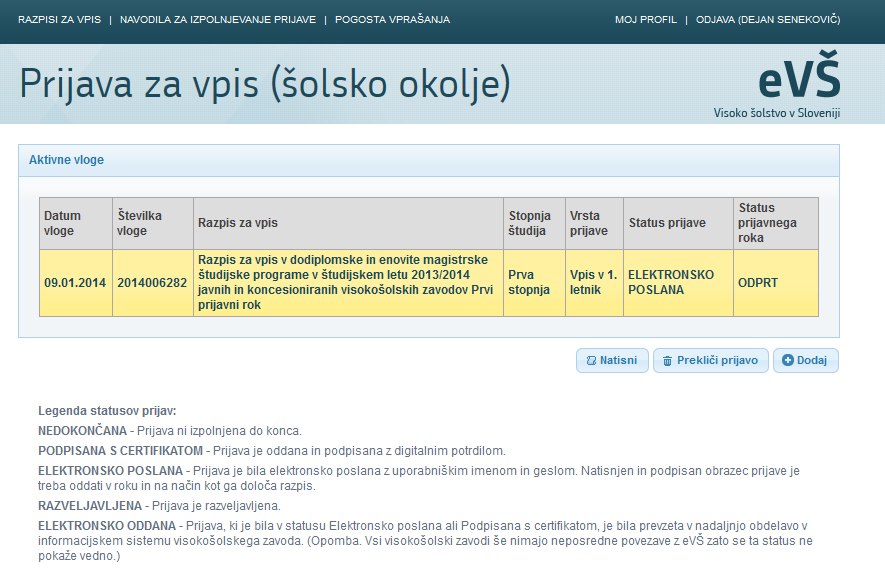 Po uspešno poslani prijavi, kandidat na svoj e-mail prejme sporočilo in v prilogi izpis prijave (pdf)
Status prijave se postavi na status „ELEKTRONSKO POSLANA“. 
TAKŠNA PRIJAVA ŠE NI DOKONČNA, SAJ JO JE POTREBNO NATISNITI IN PODPISATI TER POSLATI NA VPISNO SLUŽBO !!!
ČE ŽELI KANDIDAT PO USPEŠNO ODDANI PRIJAVI SPREMENITI PRIJAVO, MORA NAJPREJ PREKLICATI PREJŠNJO, TER ODDATI NOVO PRIJAVO!!!
KO ODDA NOVO PRIJAVO, JO MORA PONOVNO NATISNITI IN POSLATI
63
eVŠ – prijava za vpis na študijske programePrimer oddaje prijave z digitalnim potrdilom
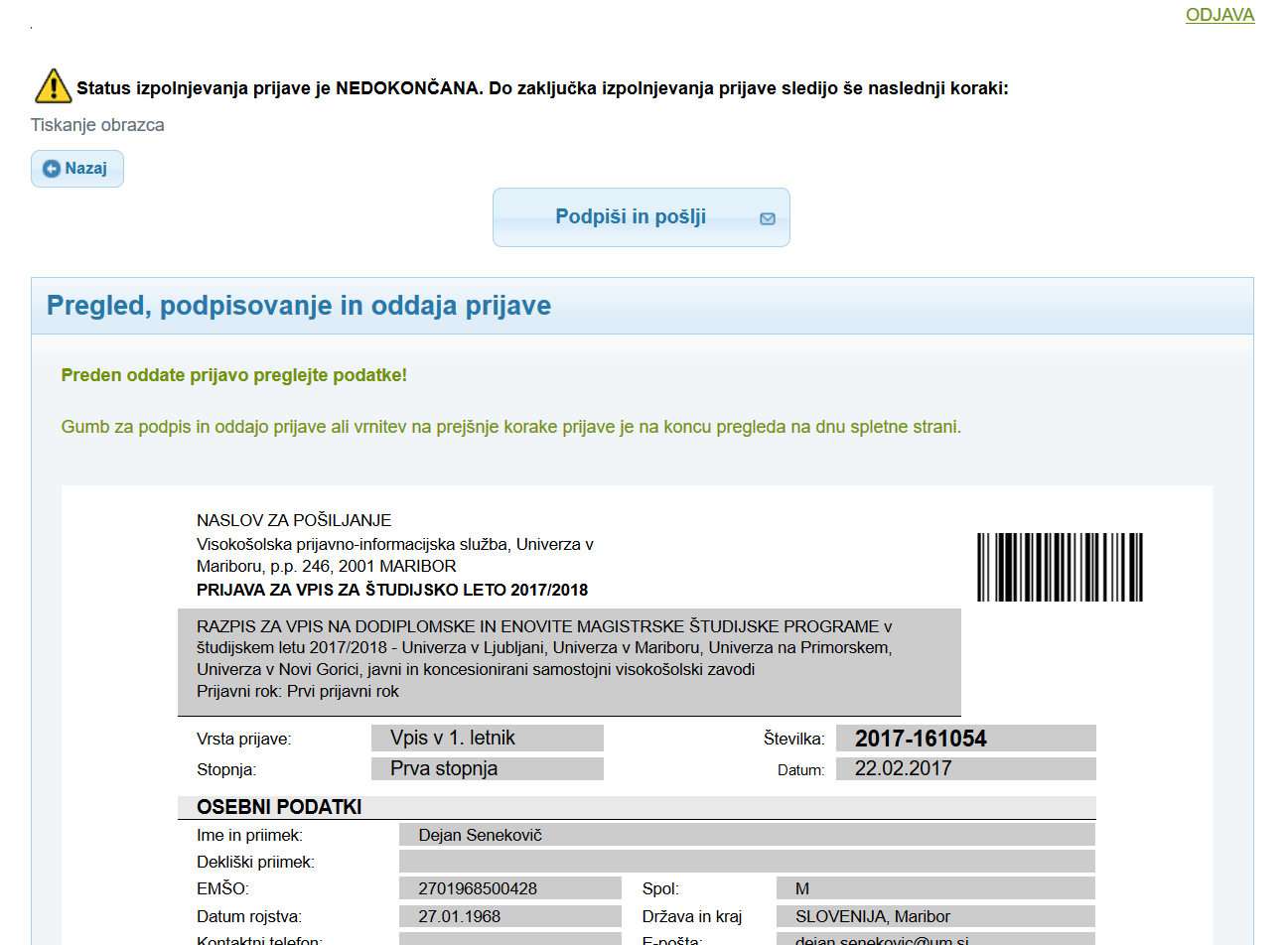 64
eVŠ – prijava za vpis na študijske programePrimer oddaje prijave z digitalnim potrdilom
Kandidat, ki nima nameščenega The proXSign XTML, ne bo mogel oddati prijave !!!
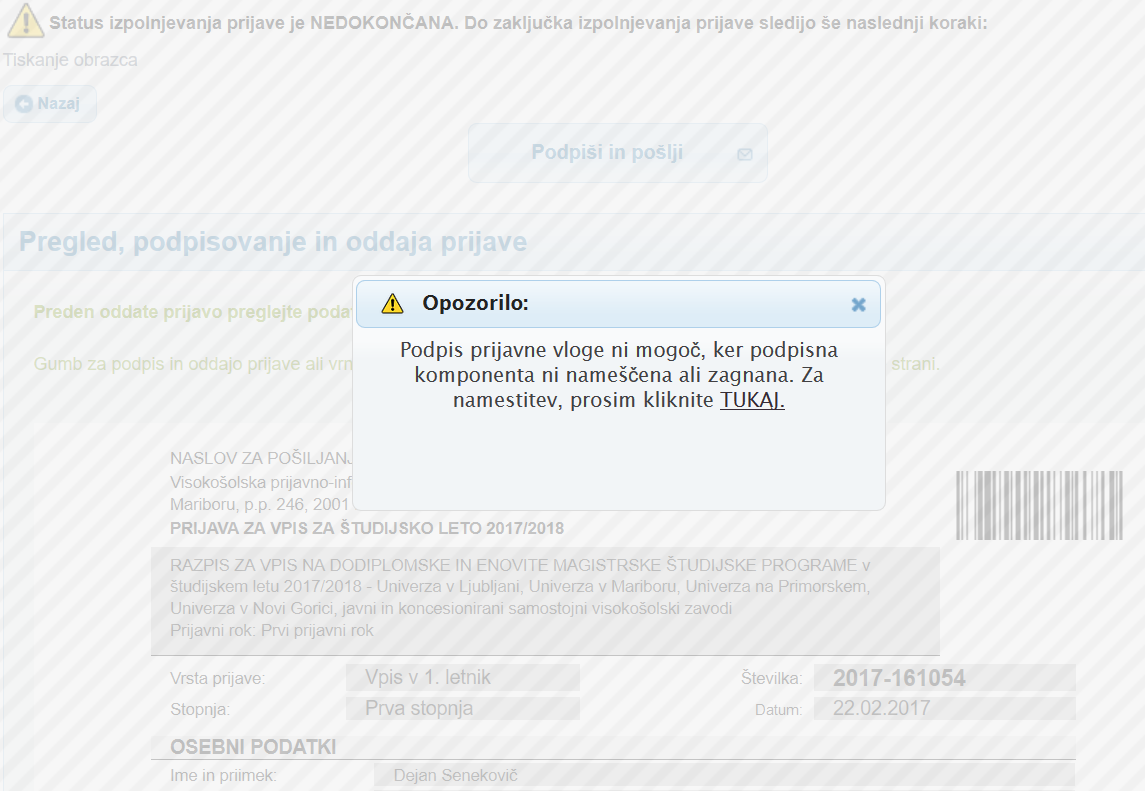 65
eVŠ – prijava za vpis na študijske programePrimer oddaje prijave z digitalnim potrdilom
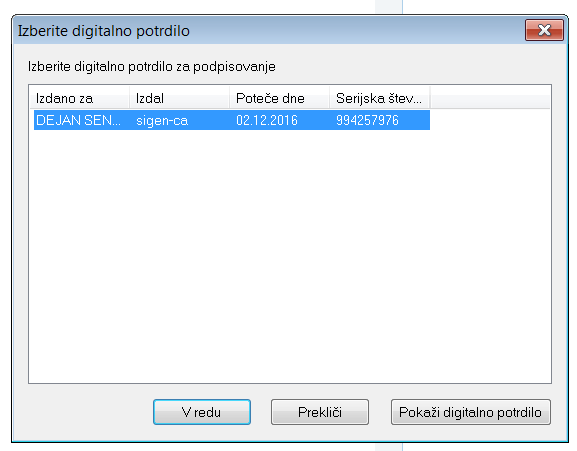 66
eVŠ – prijava za vpis na študijske programePrimer oddaje prijave z digitalnim potrdilom
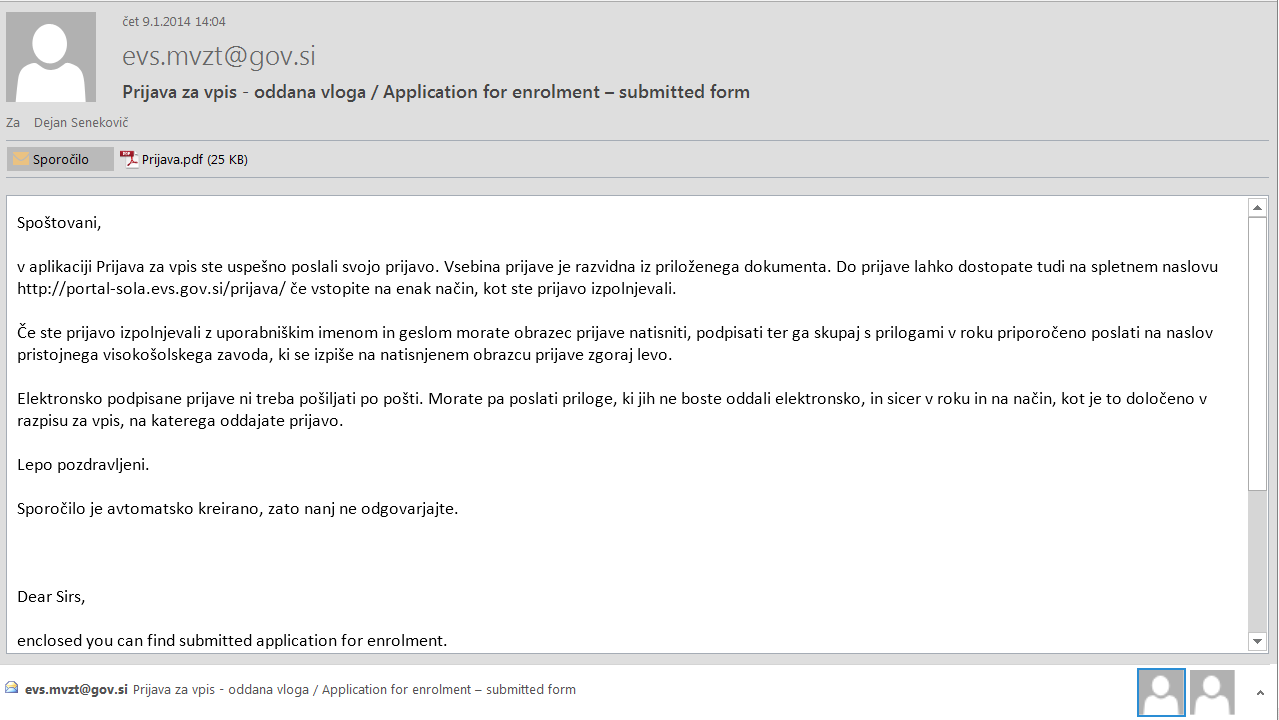 Po uspešno poslani prijavi, kandidat na svoj e-mail prejme sporočilo in v prilogi izpis prijave (pdf)
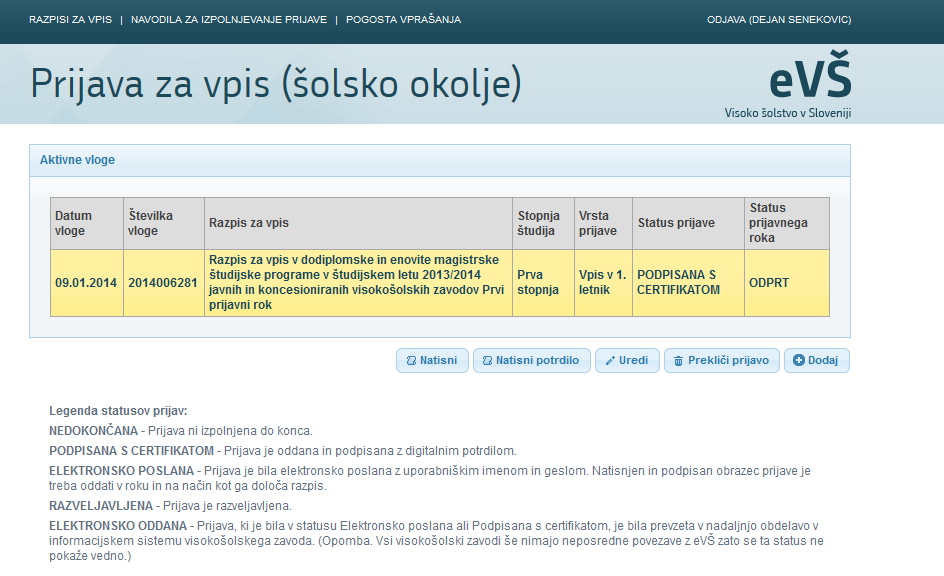 Status prijave se postavi na status „PODPISANA S CERTIFIKATOM“. 
TAKŠNA PRIJAVA JE DOKONČNA !!!
ČE ŽELI KANDIDAT PO USPEŠNO ODDANI PRIJAVI SPREMENITI PRIJAVO, MORA NAJPREJ PREKLICATI PREJŠNJO, TER ODDATI NOVO PRIJAVO!!!
67
DODATNE INFORMACIJE
VPIC – Visokošolski prijavno-informacijski center UM:
http://vpis.um.si
email: vpis@um.si
Tel: 02/23 55 261, 02/23 55 263, 02/23 55 264
Študijski programi, Univerza v Mariboru:
www.um.si.
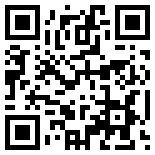 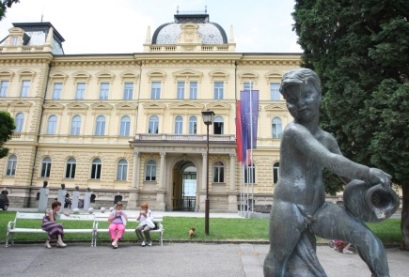 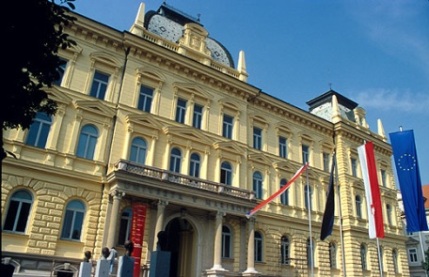 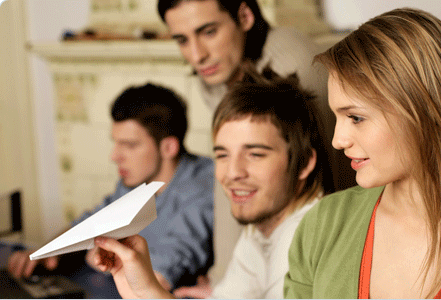 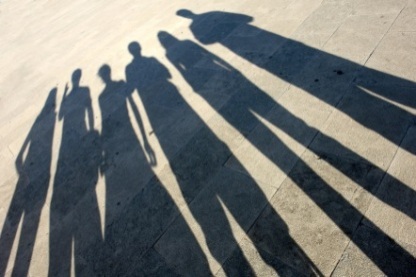 68